Presidential Session- Systematic Reviews of the Research on Emerging Online Technologies: What’s Been Done; What’s To Come
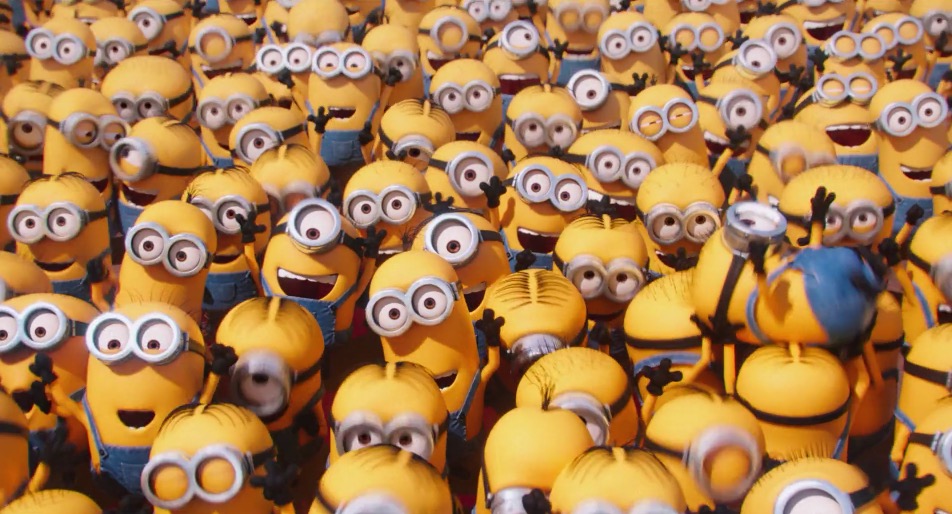 Meina Zhu
Curtis J. Bonk
Annisa Sari
Indiana University
School of Education, IST                                                                                  INDIANA UNIVERSITY BLOOMINGTON
MOOC Trends and Recent Data
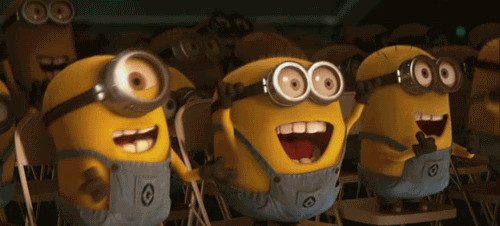 Weirdness #1…June 15, 2017Massive List of MOOC Providers Around The World, Class CentralJMOOC, K-MOOC, and T-MOOC?https://www.class-central.com/report/mooc-providers-list/
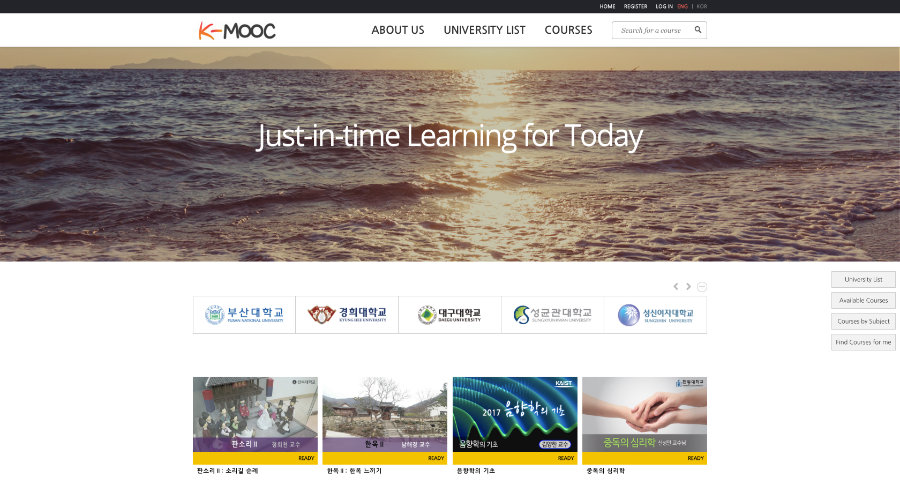 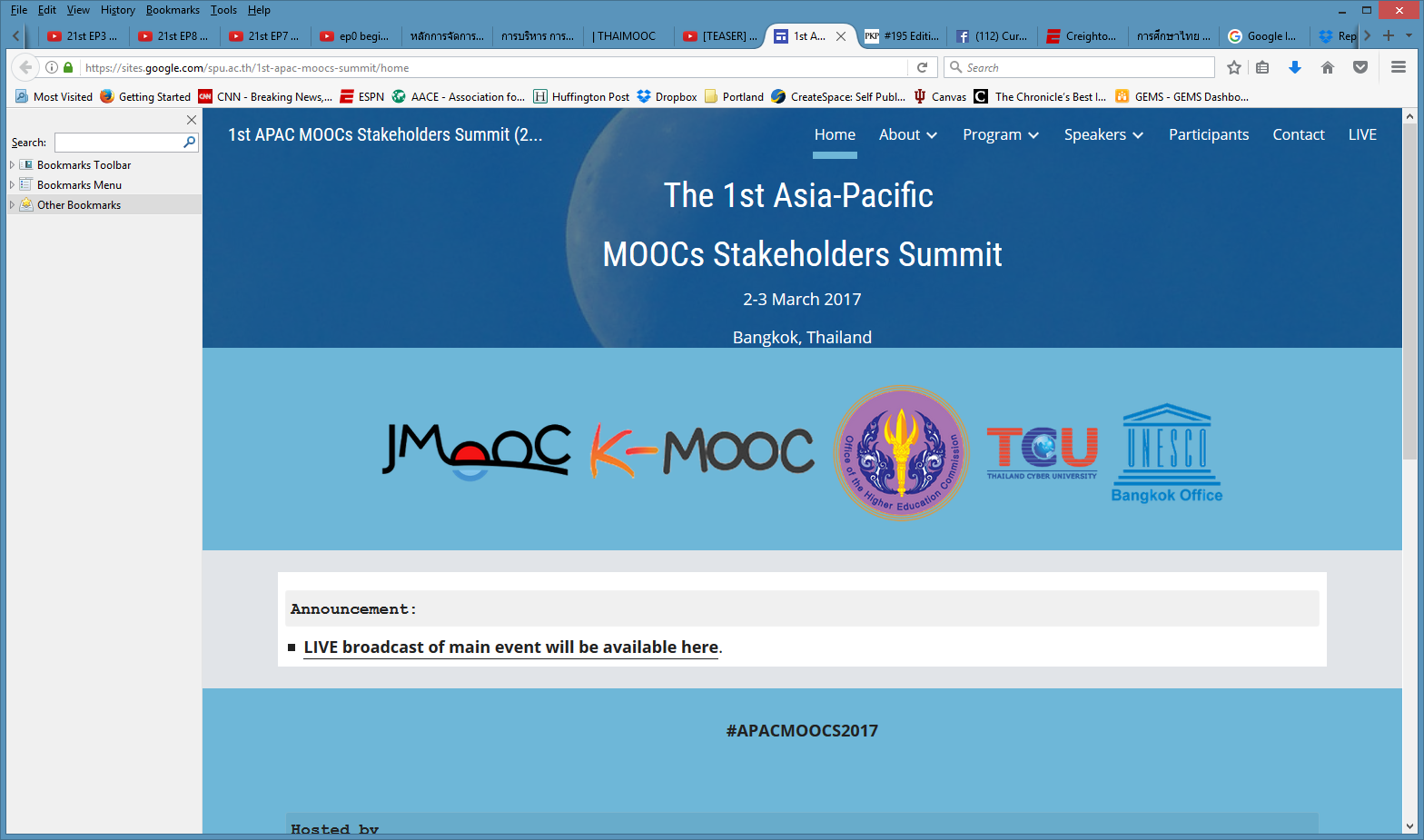 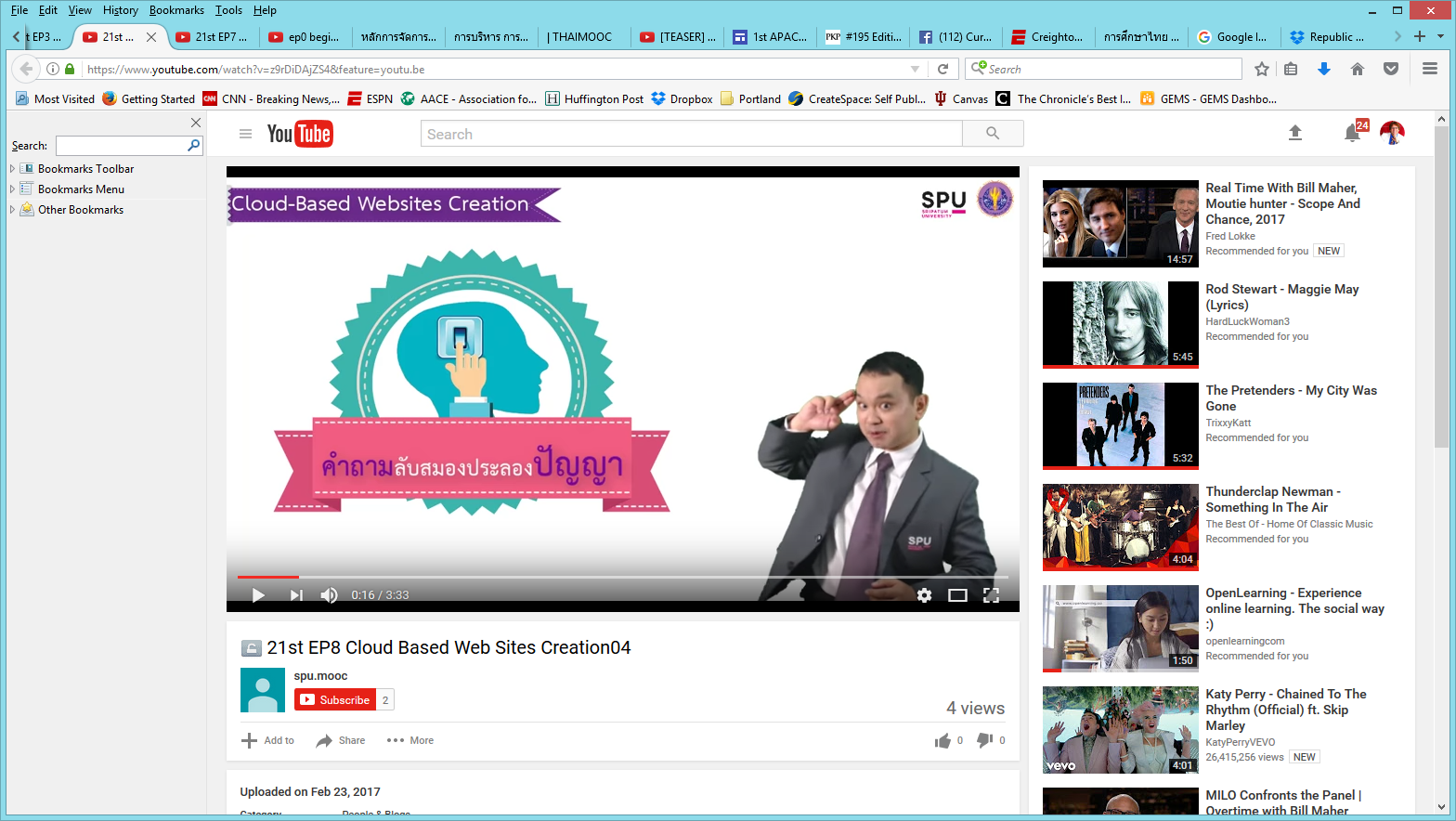 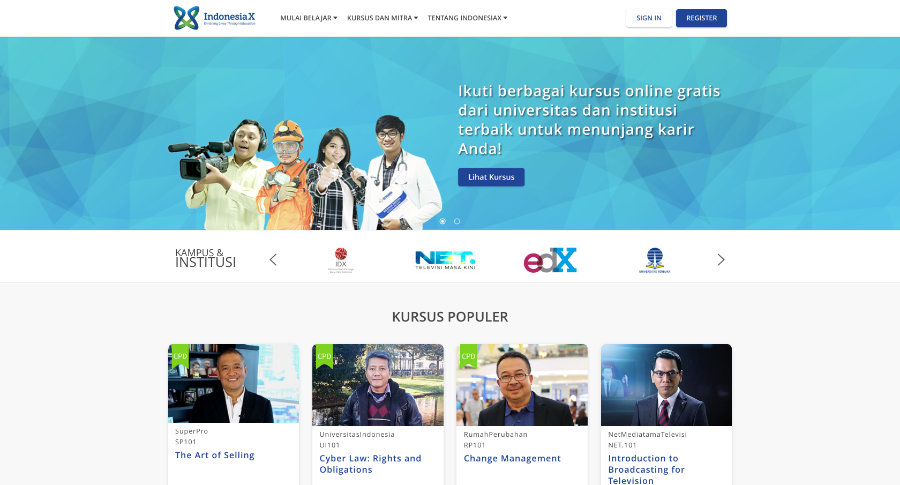 Weirdness #2…Email inbox: June 10, 2018edX (Summer discounts)https://www.edx.org/course
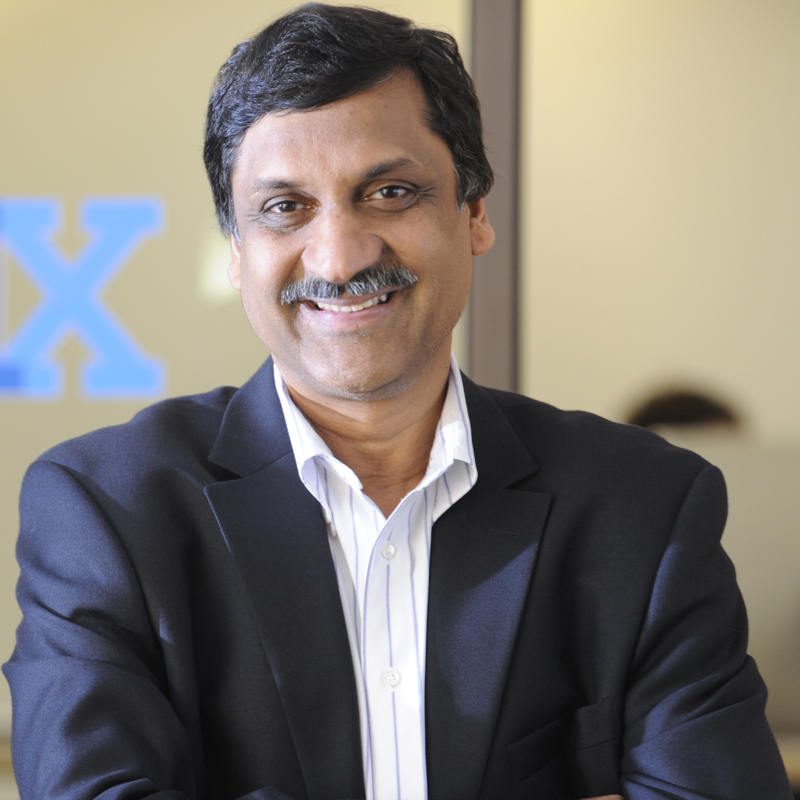 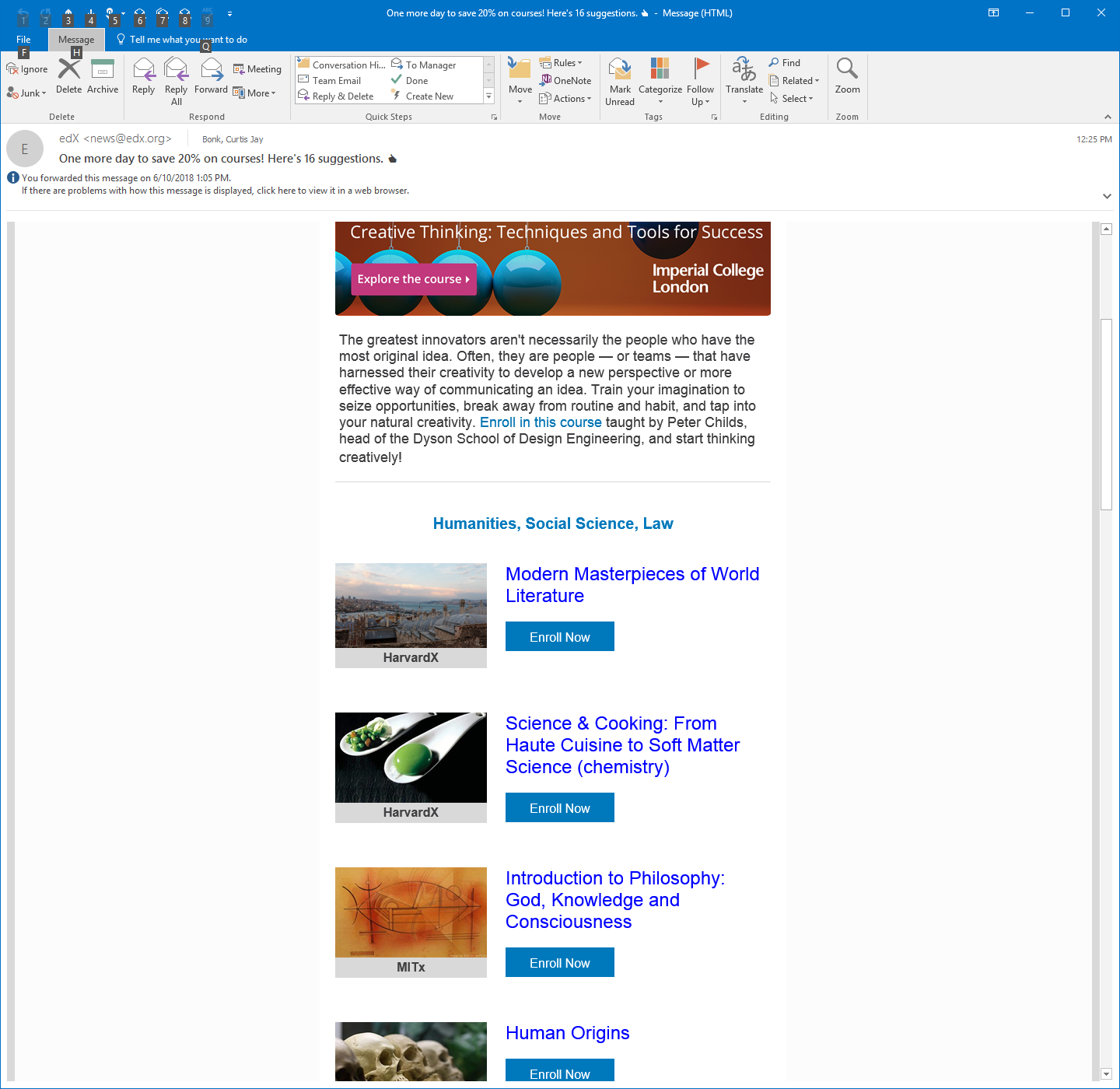 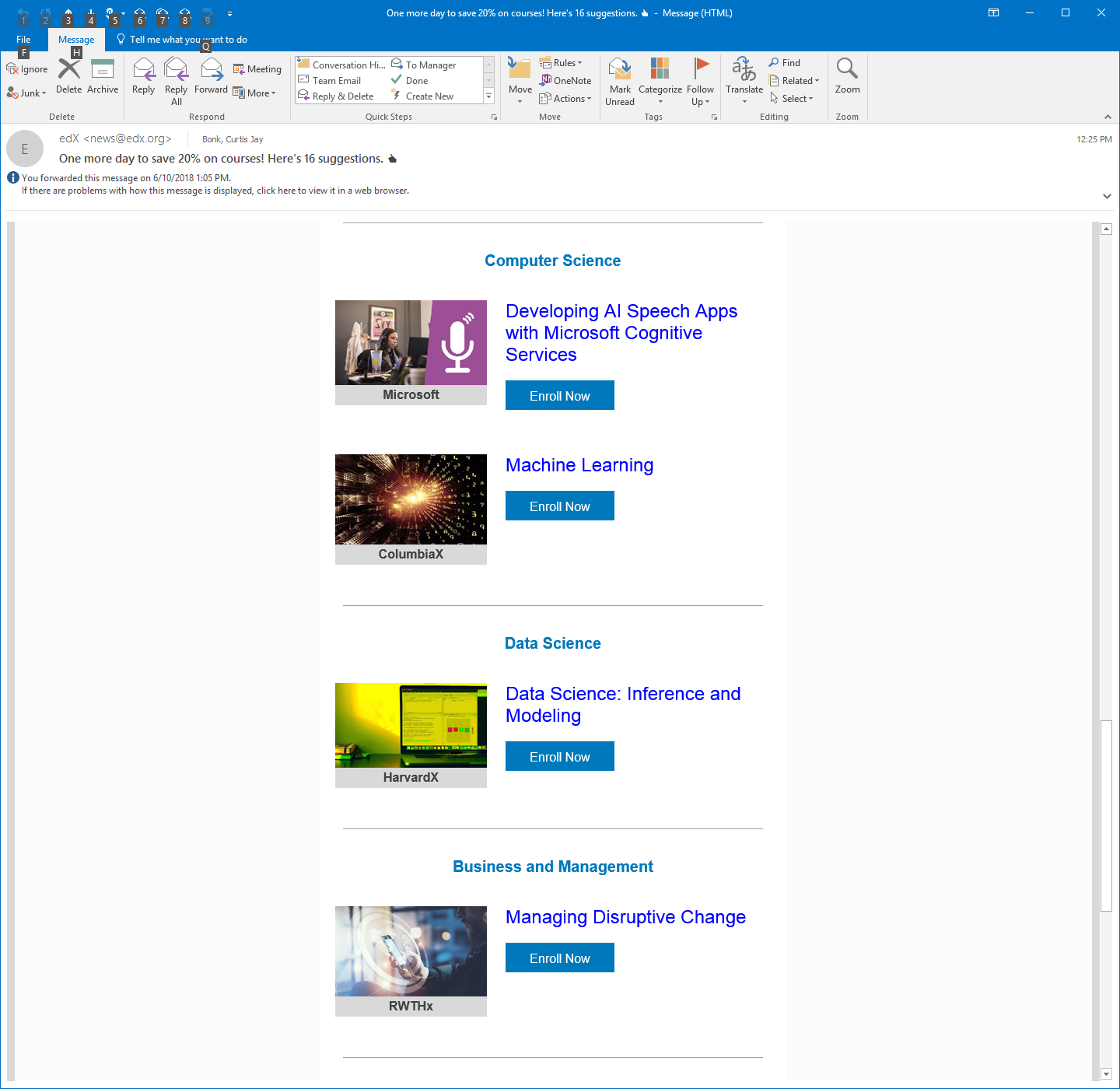 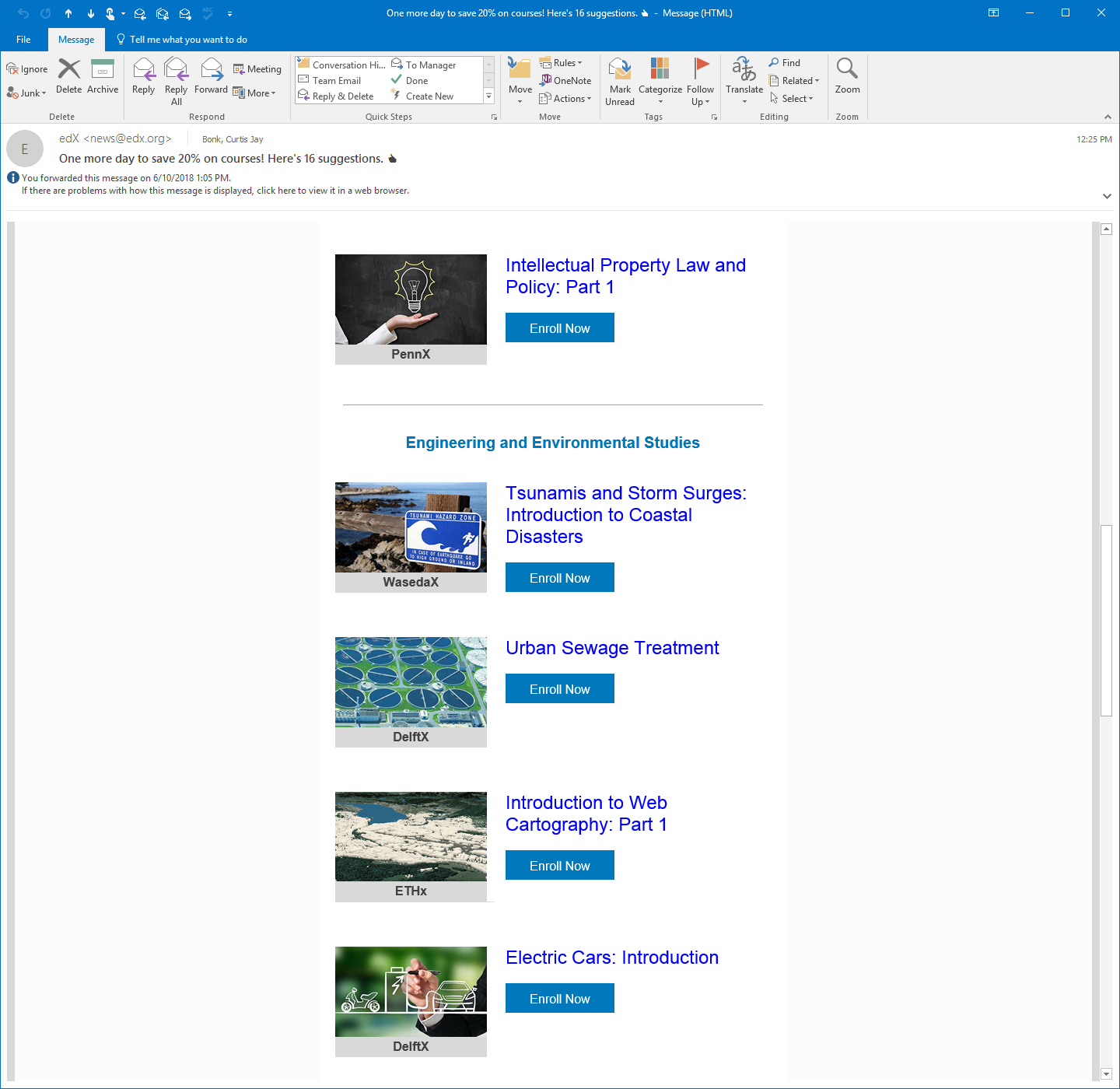 Weirdness #3…Email inbox: June 11, 2018Courserahttps://www.coursera.org/
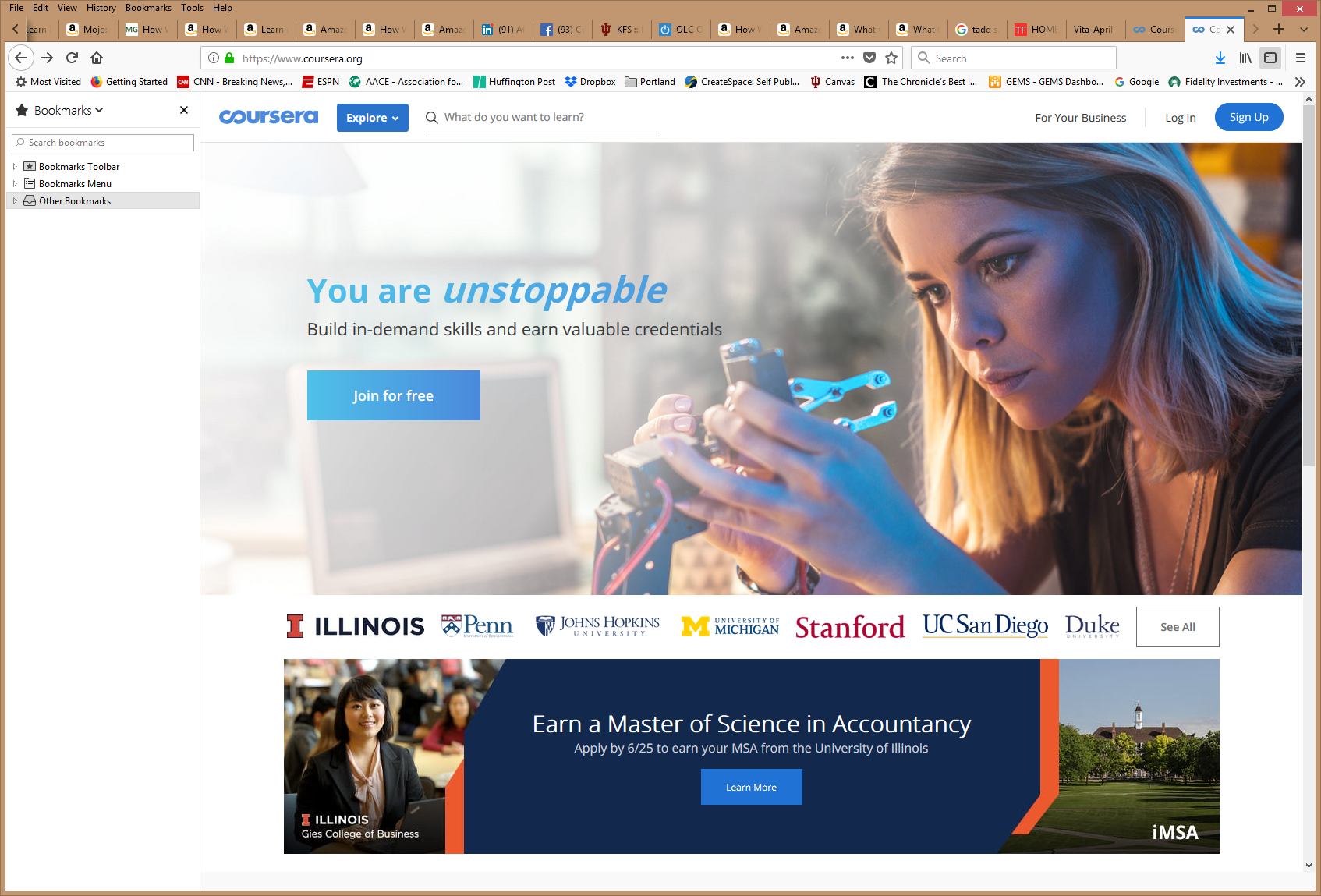 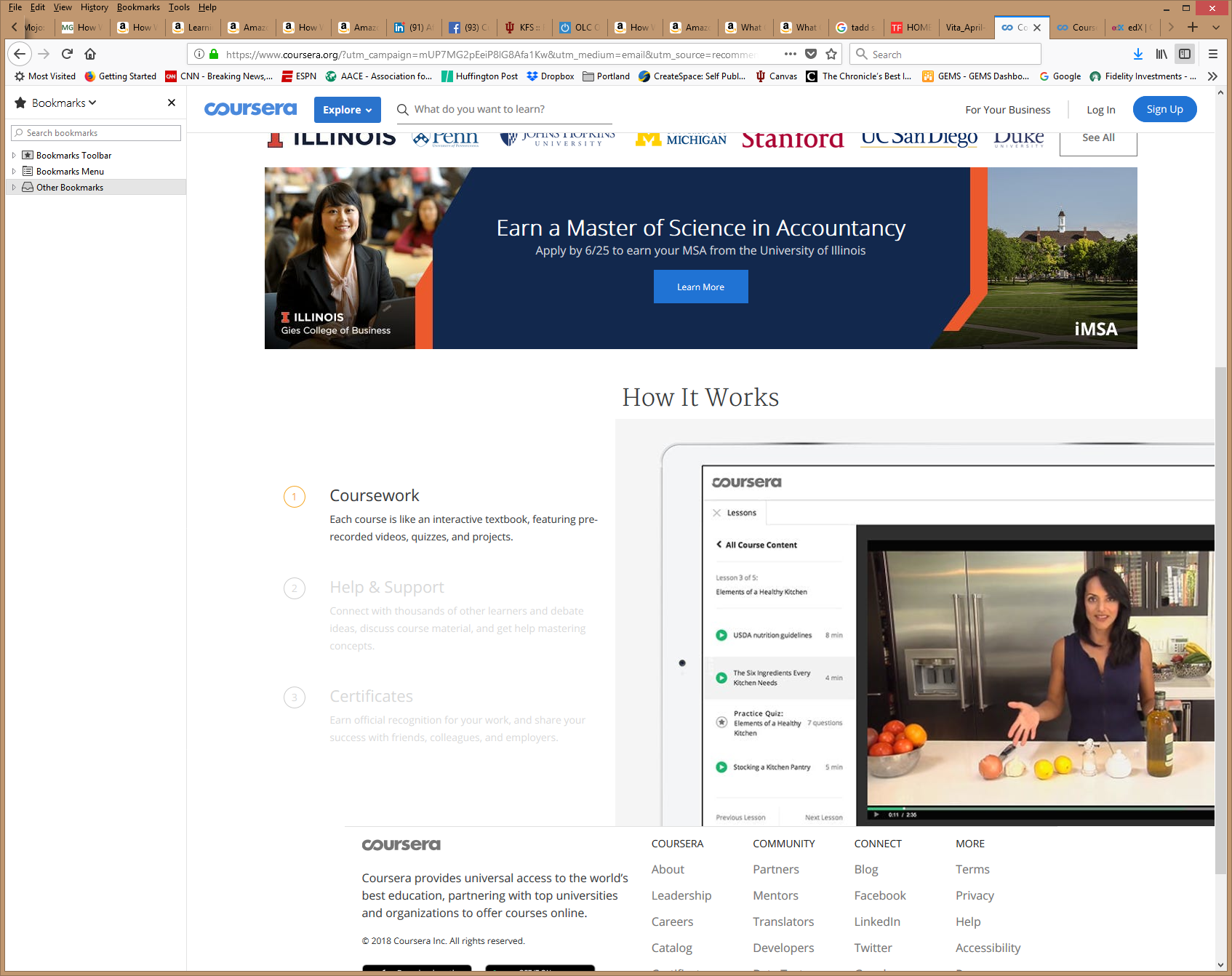 Weirdness #4… September 26, 2018The Future of Professional Credentialing ... in an Engagement AnnouncementJoshua Kim, Inside Higher Edhttps://www.insidehighered.com/digital-learning/blogs/technology-and-learning/future-professional-credentialing-engagement
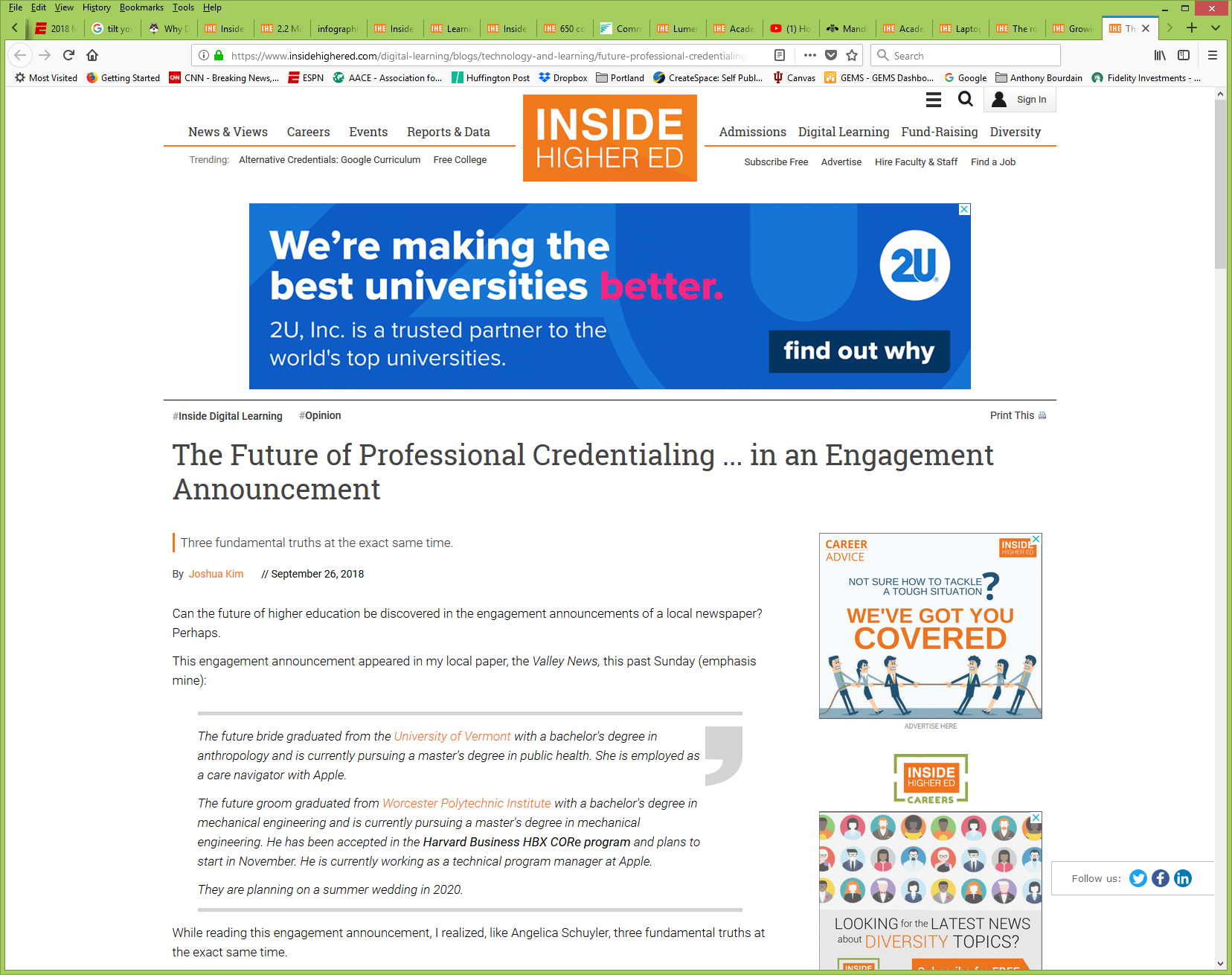 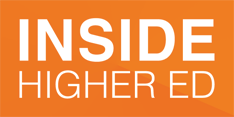 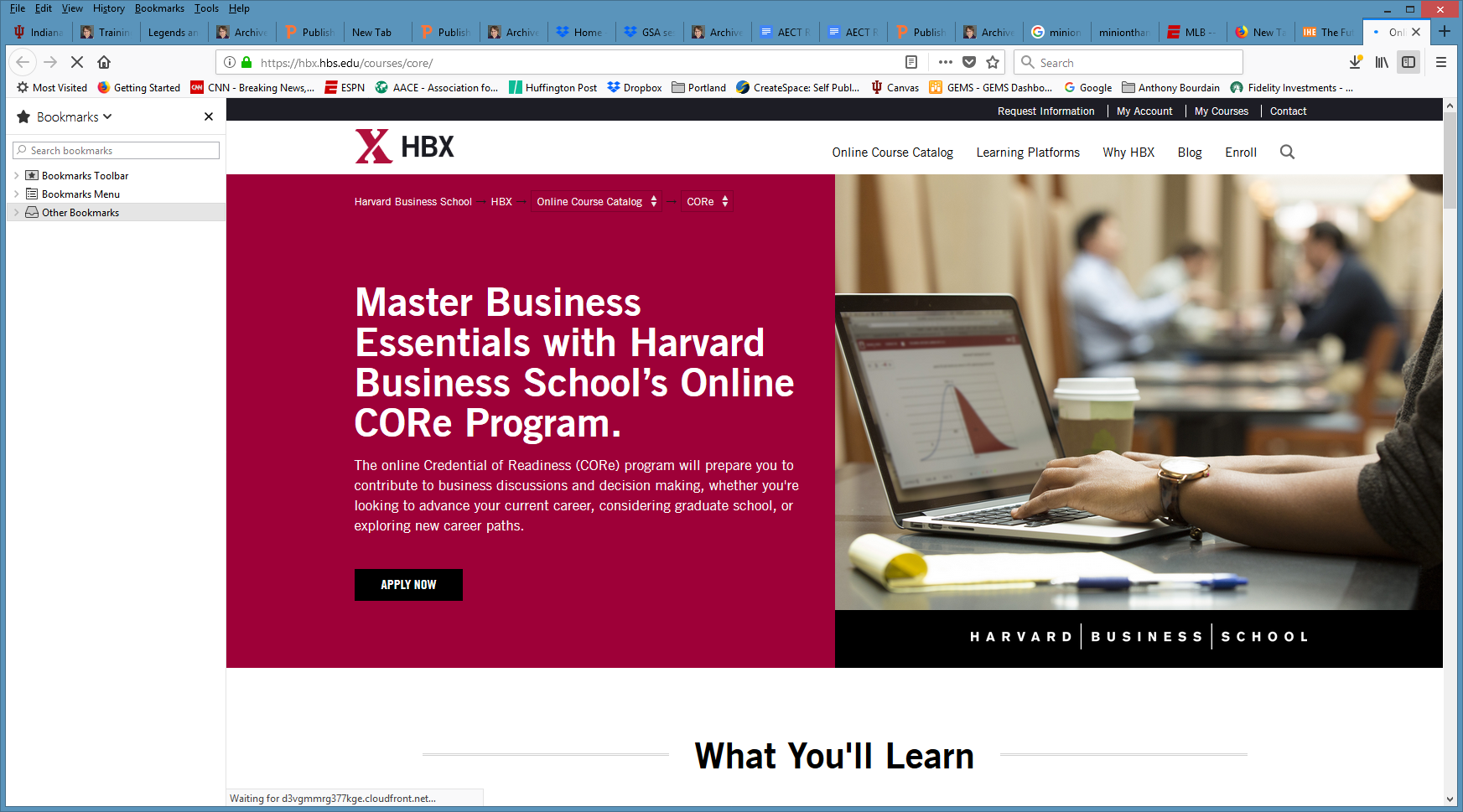 Weirdness #5…January 22, 2018A Review of MOOCs Stats and Trends in 2017, Dhawal Shah, Class Centralhttps://www.class-central.com/report/moocs-stats-and-trends-2017/
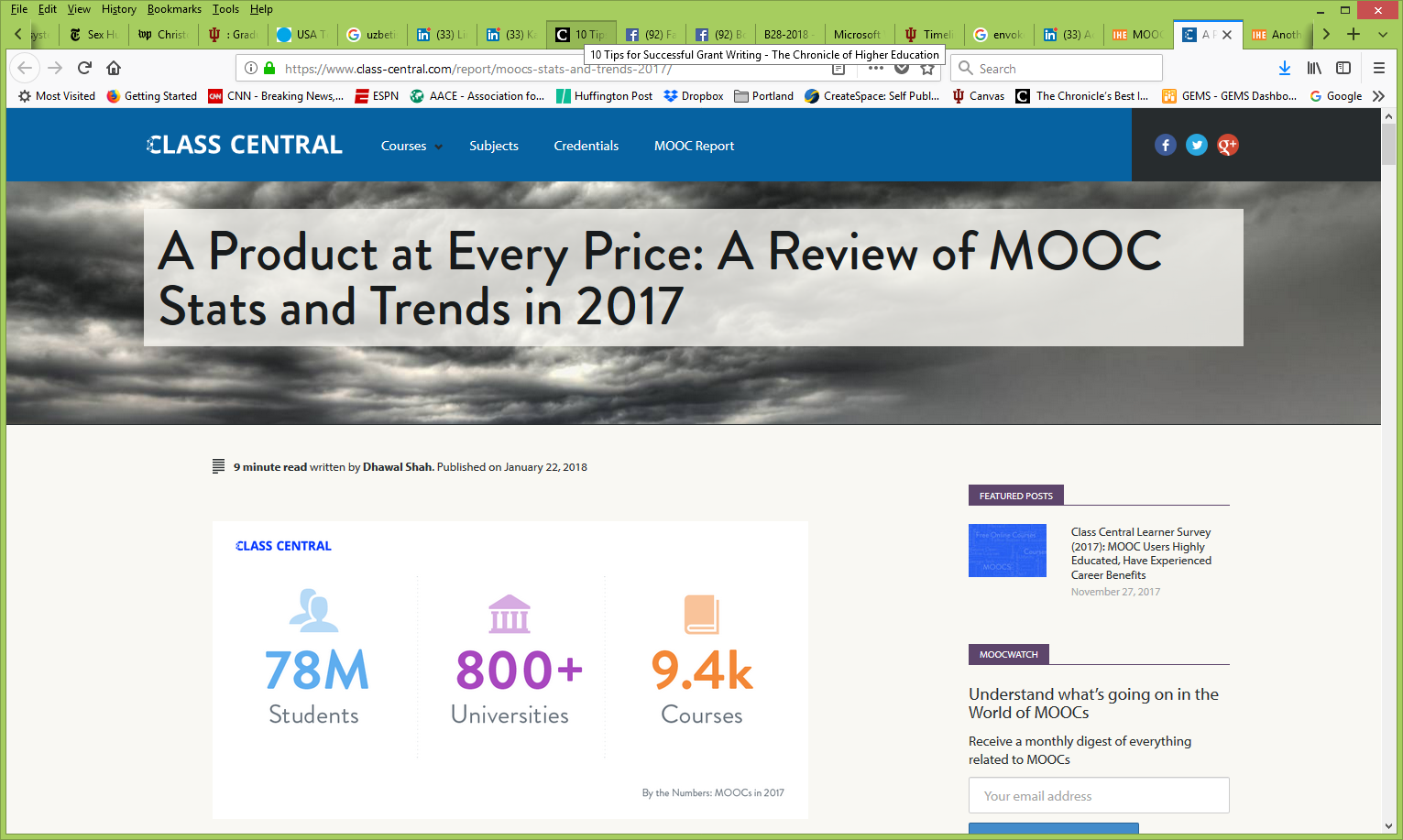 August 19, 2018Cumulative Growth in Number of MOOCs, 2011-18Almanac 2018, Chronicle of Higher Educationhttps://www.chronicle.com/article/Top-5-MOOC-Providers-by-Number/244090?cid=cp216
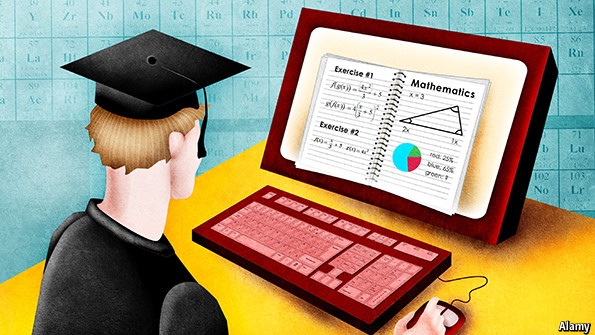 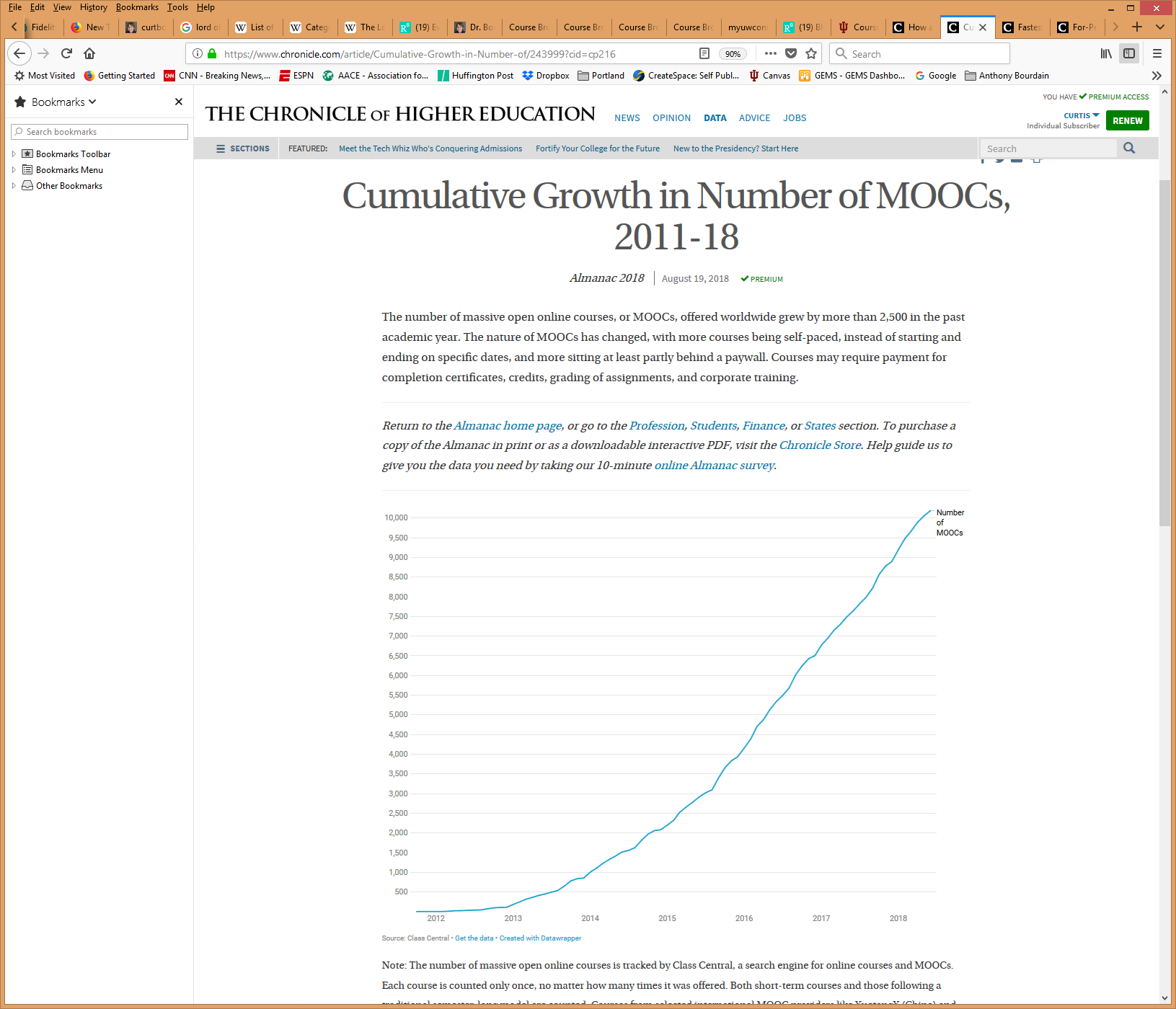 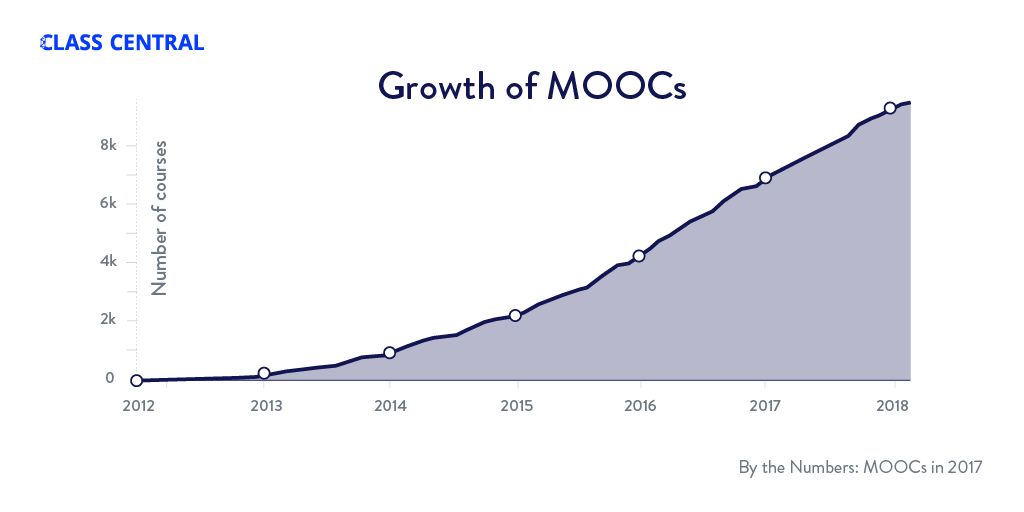 MOOC Research Gaps and Summaries
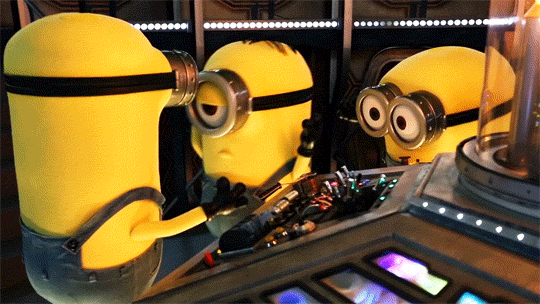 November 2014Where is Research on Massive Open Online Courses Headed? A Data Analysis of the MOOC Research InitiativeDragan Gasevic and colleagues (including George Siemens), IRRODLhttp://www.irrodl.org/index.php/irrodl/article/view/1954
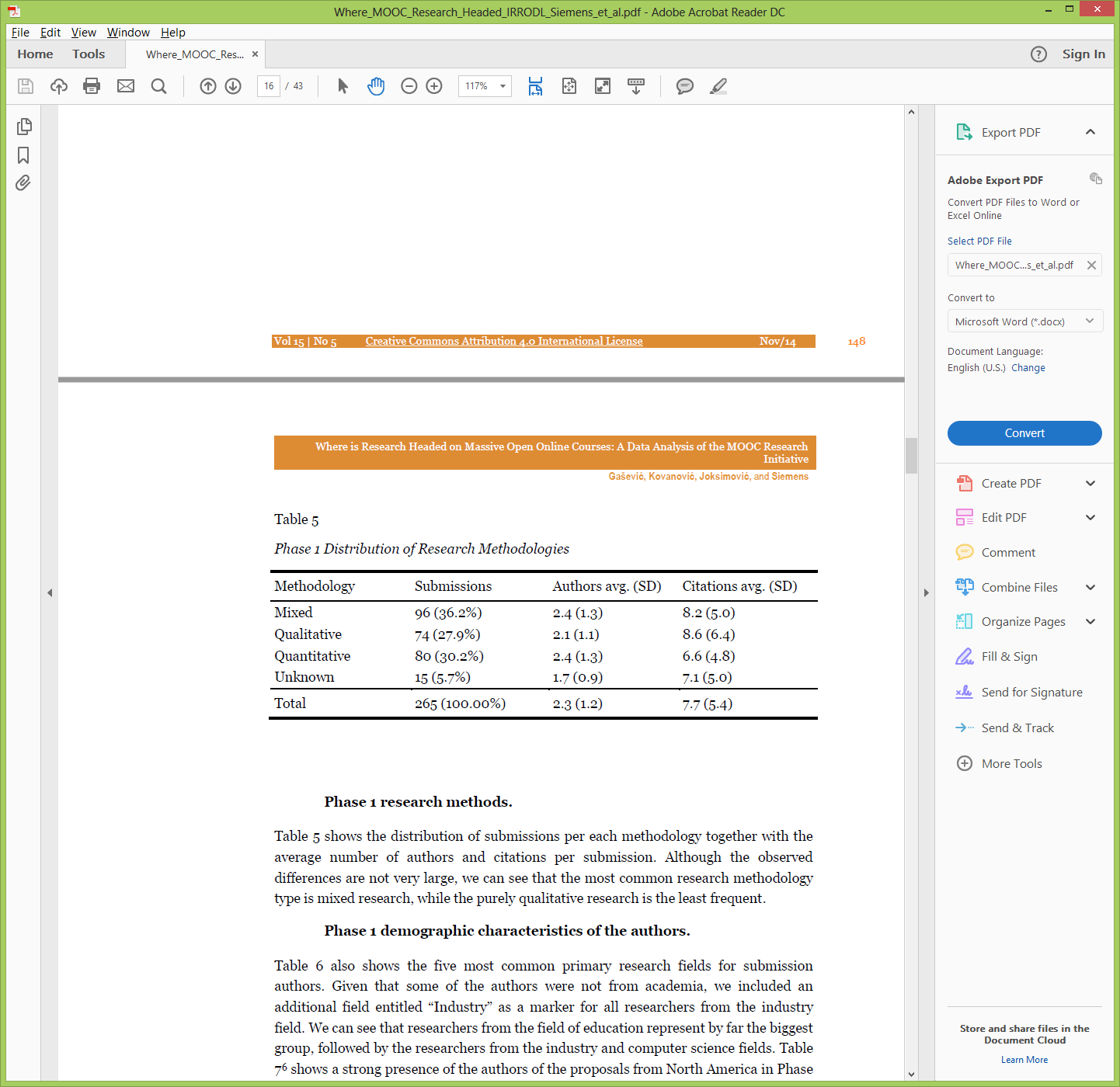 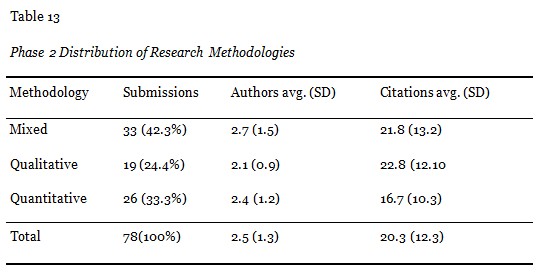 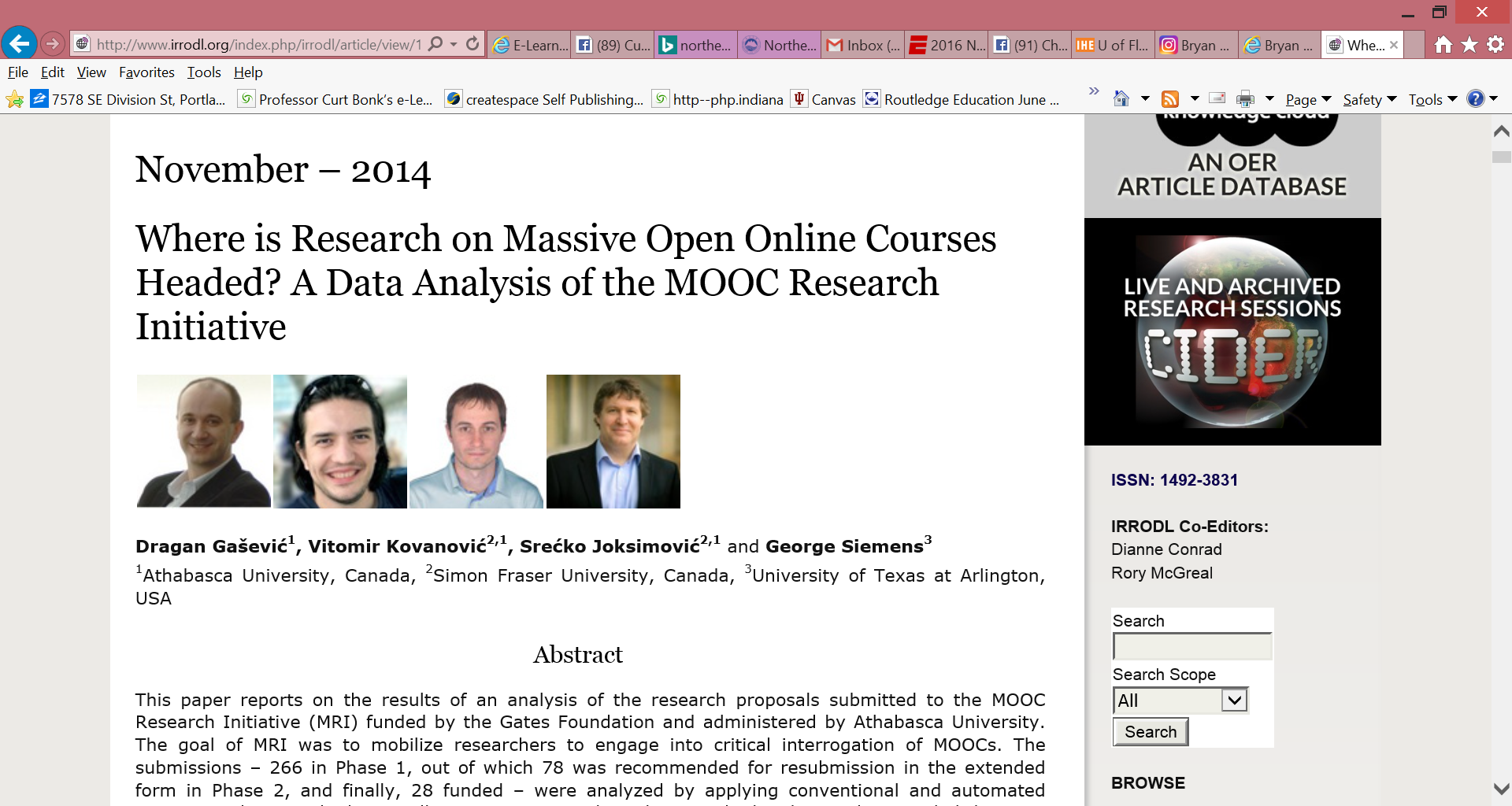 February 2016A Systematic Analysis and Synthesis of the Empirical MOOC Literature Published in 2013-2015, IRRODLGeorge Veletsianos and Peter Sheperdsonhttp://www.irrodl.org/index.php/irrodl/article/view/2448/3655
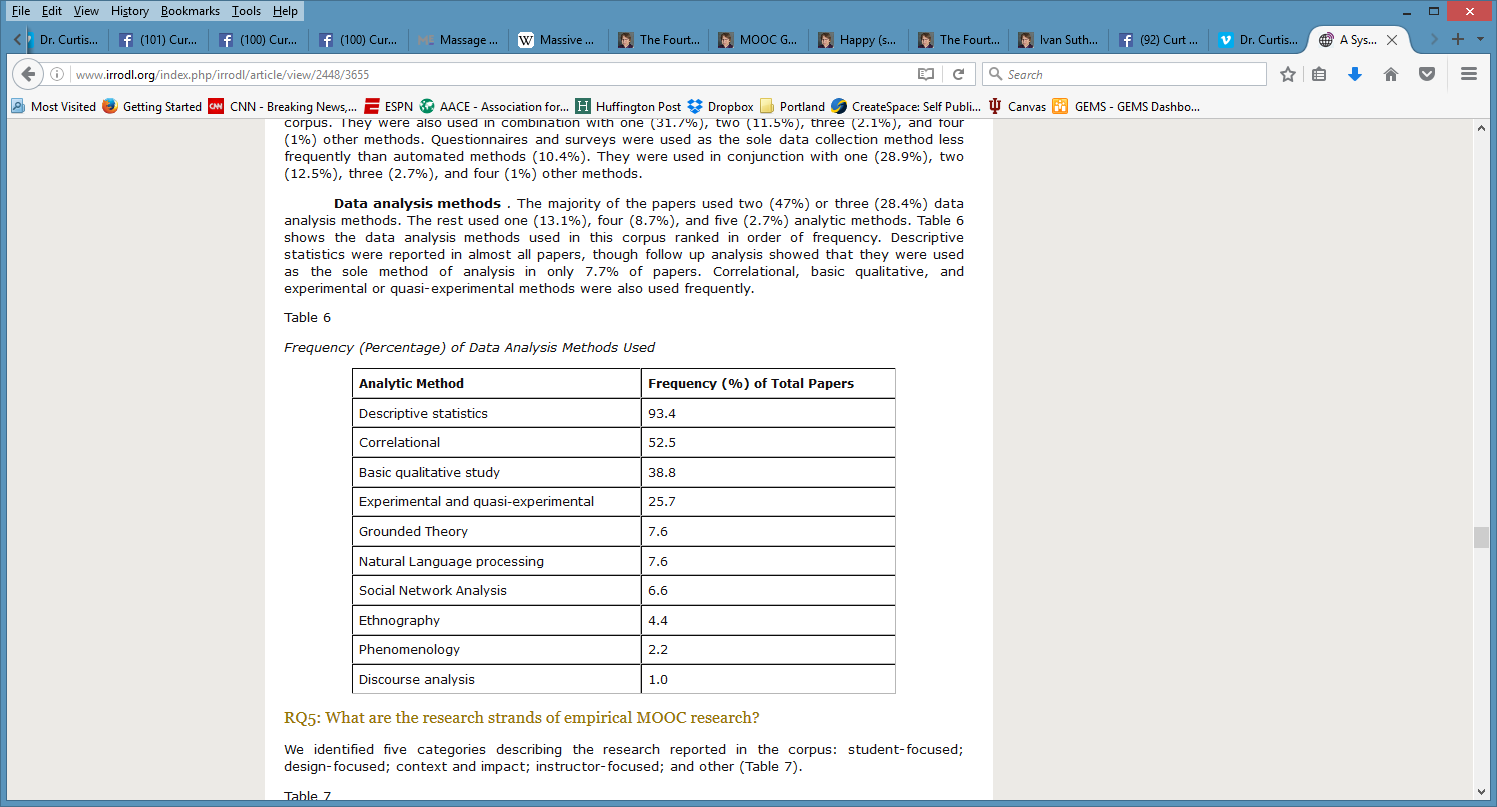 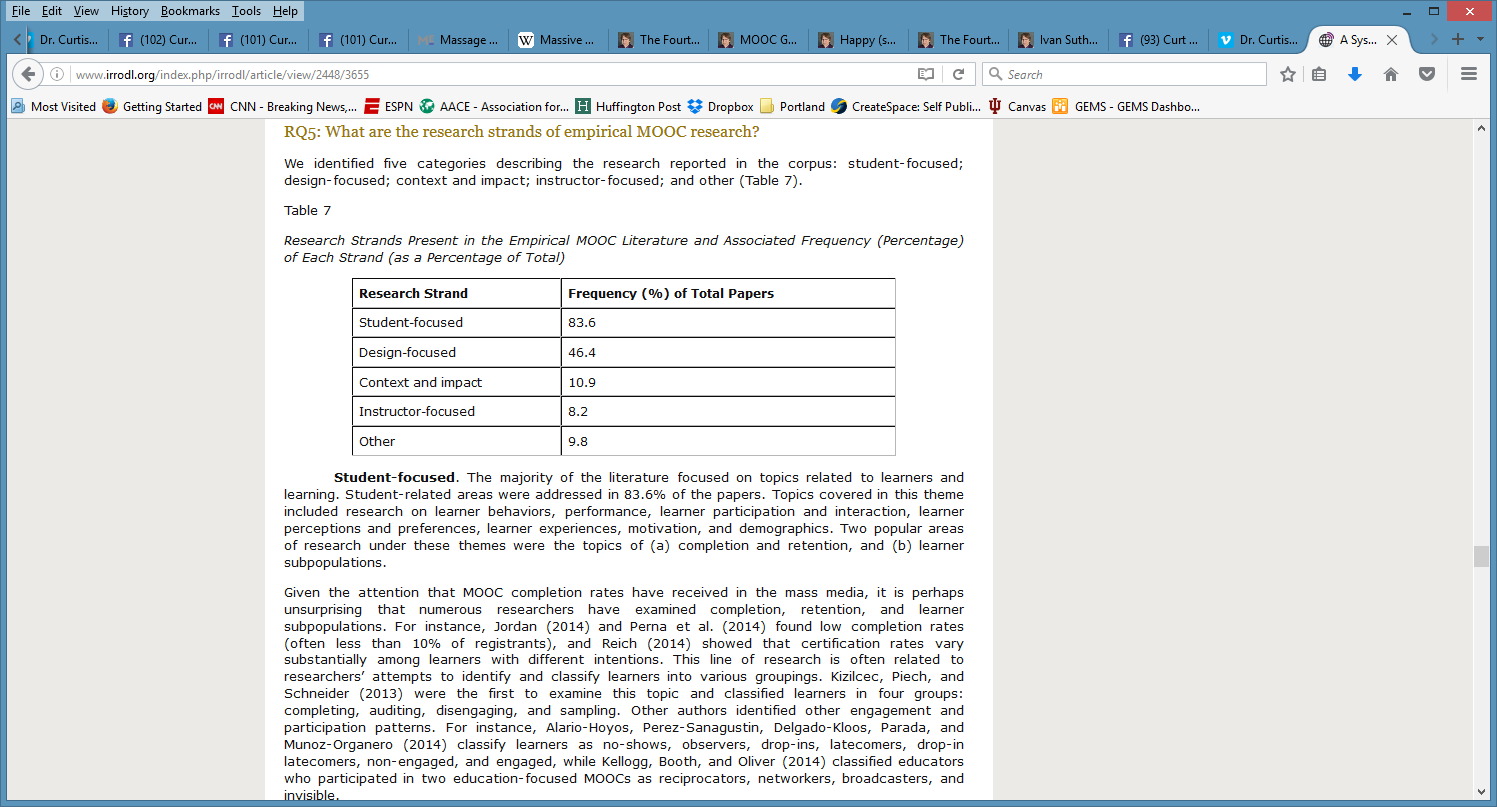 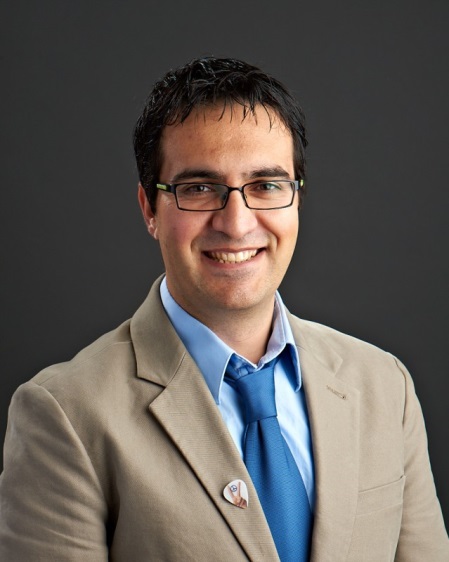 August 2017A Contemporary Review of Research Methods Adopted to Understand Students’ and Instructors’ Use of Massive Open Online Courses (MOOCs)Ruiqi Deng and Pierre Benckendorff
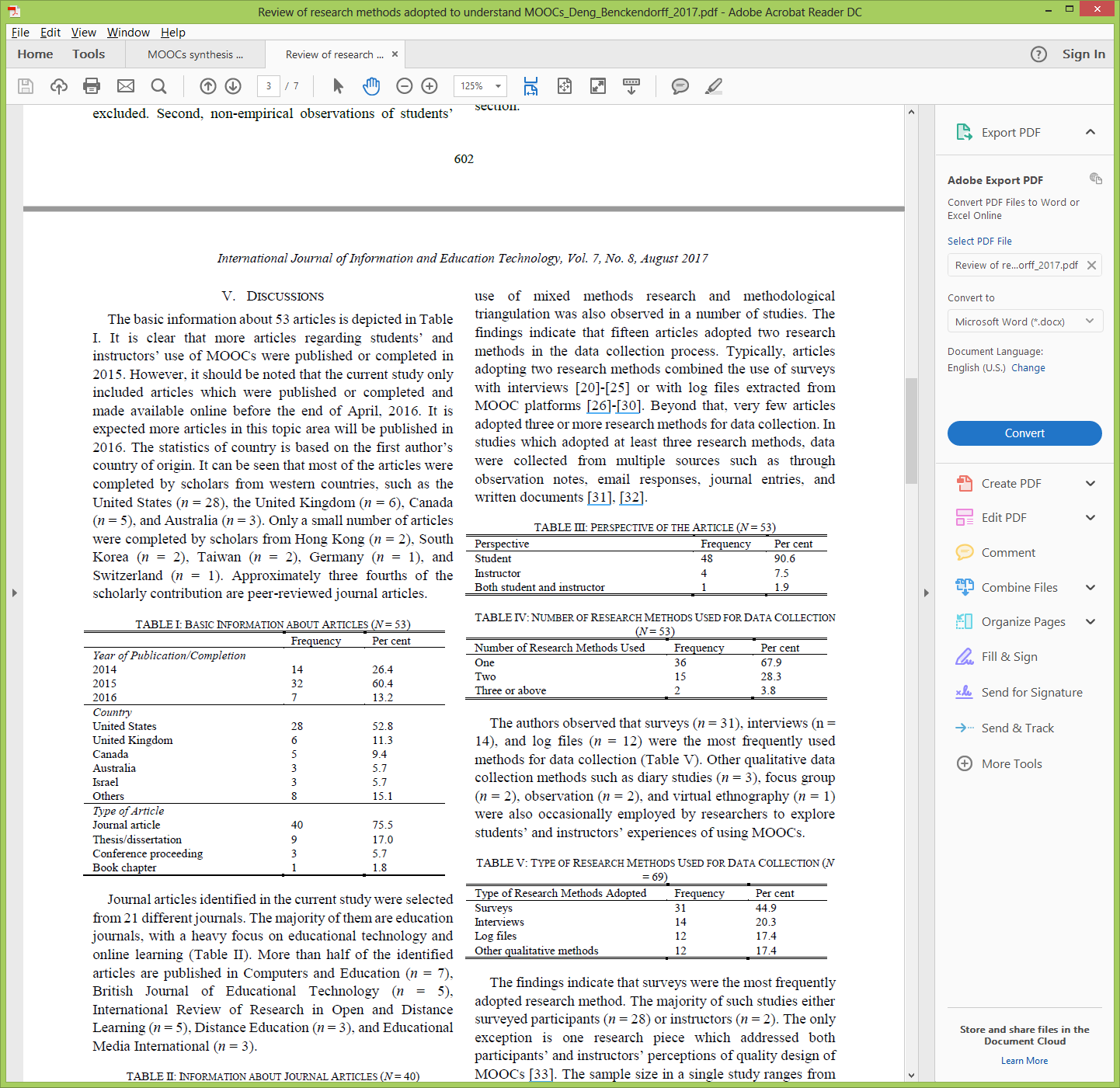 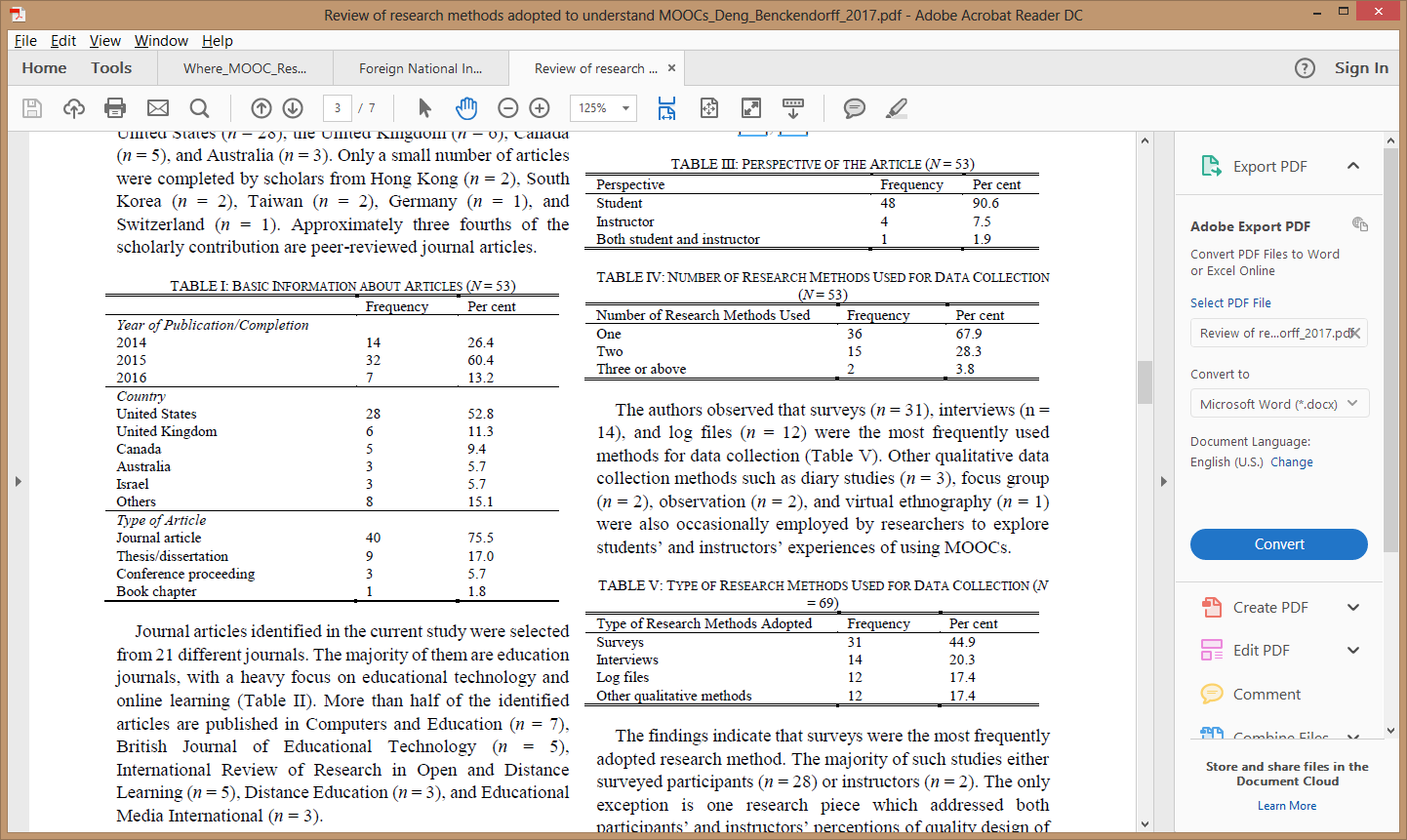 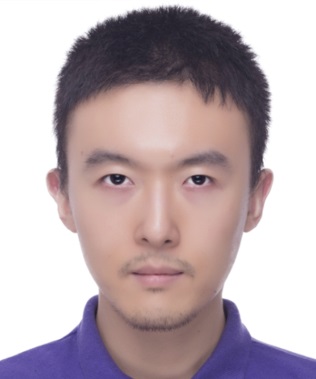 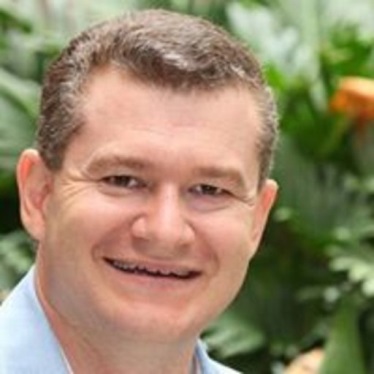 “Second, triangulation of a wider range of research methods and data source should be undertaken. Beyond triangulation of surveys and interviews or log files, MOOC scholars are encouraged to combine other research methods to triangulate findings, such as diary studies and focus groups.” (p. 605)
Quotes: Veletsianos et al. (2015-2016)
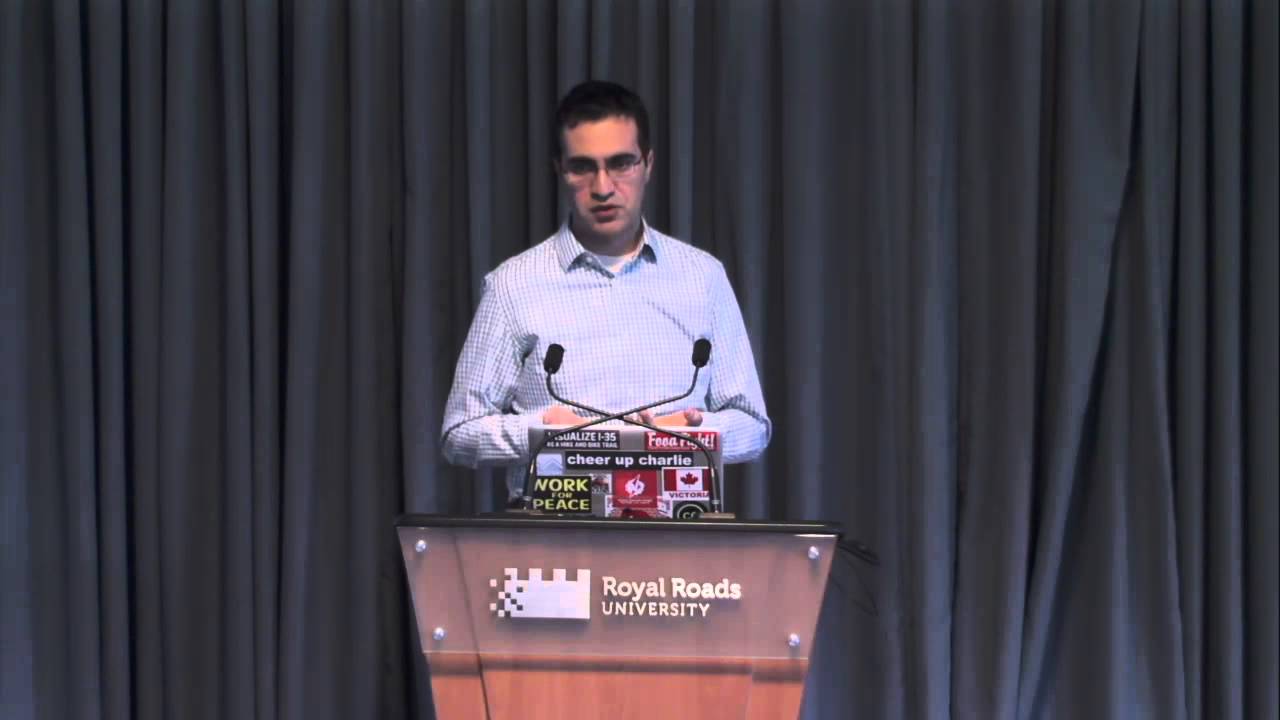 “To gain a deeper and more diverse understanding of the MOOC phenomenon, researchers need to use multiple research approaches (e.g., ethnography, phenomenology, discourse analysis) add content to them.” (p. 583)
	Veletsianos, Collier, & Schneider (2015, May), Digging deeper into learners’ experiences in MOOCs: Participation in social networks outside of MOOCs, notetaking and contexts surrounding content consumption. BJET, 46(3), 570-587.

“Dependence on Particular Research Methods May Restrict our Understanding of MOOCs.”
	George Veletsianos & Peter Shepherdson’s Study (2016). Systematic Analysis and Synthesis of the Empirical MOOC Literature Published in 2013-2015. IRRODL. http://www.irrodl.org/index.php/irrodl/article/view/2448/3655
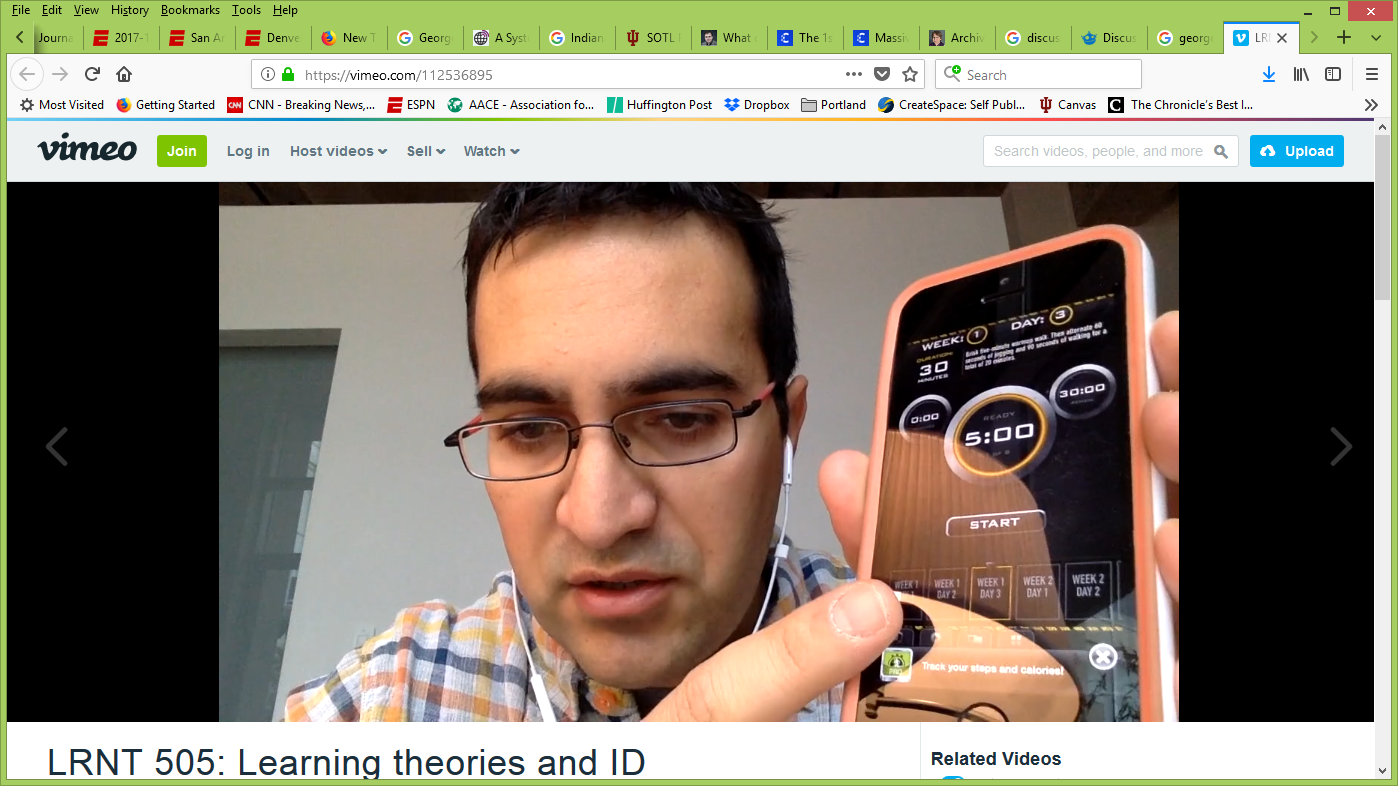 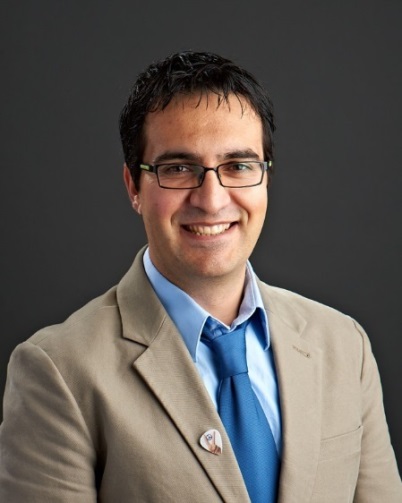 Research Focus and Purpose
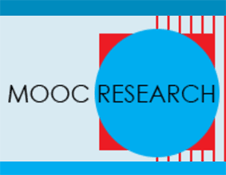 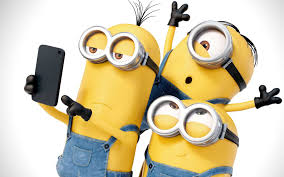 MOOC Study #1: MOOC Research
A Systematic Review of Research Methods and Topics of the Empirical MOOC Literature (2014-2016) 
Zhu, M., Sari, A., & Lee, M. M. (2018). A Systematic Review of Research Methods and Topics of the Empirical MOOC Literature (2014-2016). The Internet and Higher Education. 37,31-39.
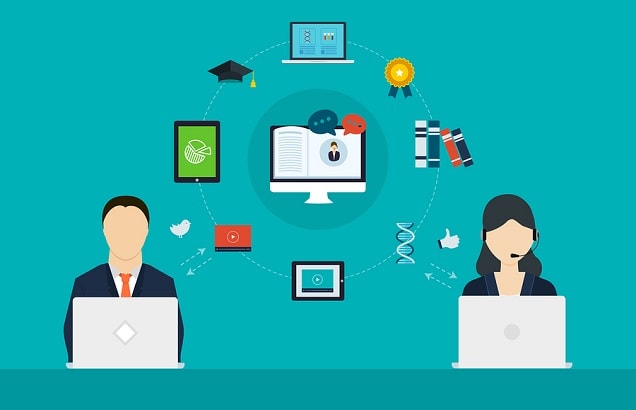 Research Purpose & Questions
To gain a deeper and more diverse understanding of the current MOOC phenomenon by reviewing recent articles. 

1. What are the research methods researchers employed in empirical MOOC studies?
2. What are the research topics or focuses in MOOC studies?
3. How are researchers of empirical MOOC studies geographically distributed?
4. In terms of the delivery of the MOOC, what are the countries which are attracting the most research?
Article Search Strategies
Systematic Review of Research Methods in MOOCs (2014-2016)(Zhu, M., Sari, A., & Lee, M. M., 2018)
RQ1: What are the research methods researchers employed in empirical MOOC studies? (N = 146)
Number of Data Sources for MOOC Research(2014-2016)(Zhu, M., Sari, A., & Lee, M. M., 2018)
RQ1: What are the research methods researchers employed in empirical MOOC studies?
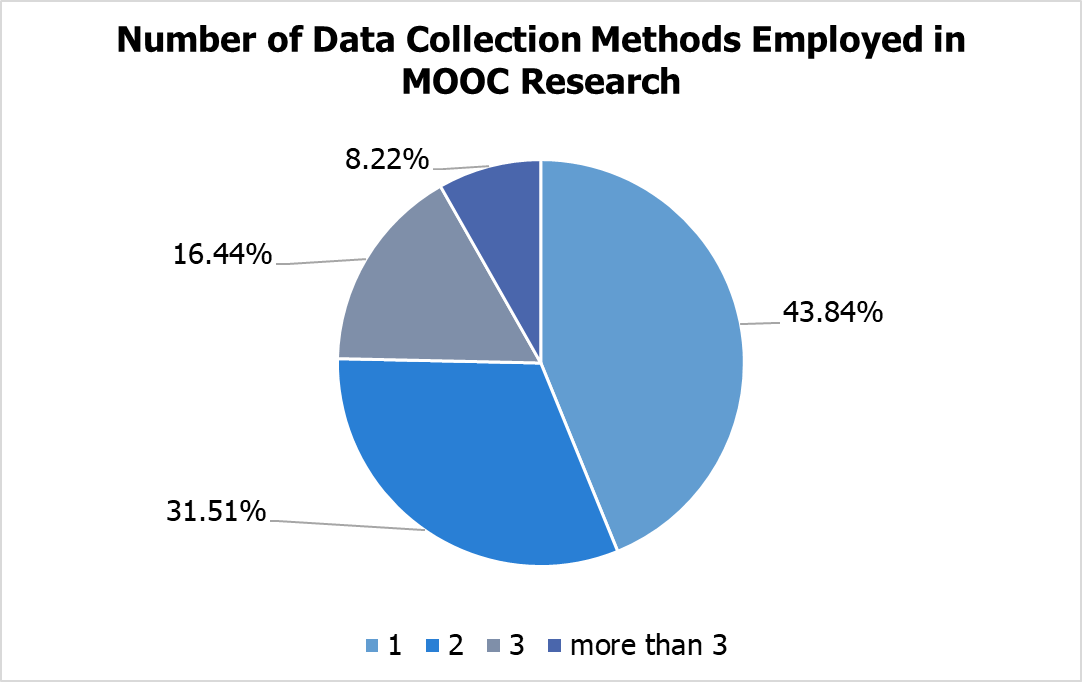 Systematic Review of Research Methods in MOOCs (2014-2016)(Zhu, M., Sari, A., & Lee, M. M., 2018)
Primary/general focus of MOOC delivery  (out of 146 studies)
(note: some studies have more than one area of focus)
Systematic Review of Research Methods in MOOCs (2014-2016)(Zhu, M., Sari, A., & Lee, M. M., 2018)
Systematic Review of Research Methods in MOOCs (2014-2016)(Zhu, M., Sari, A., & Lee, M. M., 2018)
Findings (Zhu, M., Sari, A., & Lee, M. M., 2018)
RQ3: How are researchers of empirical MOOC studies geographically distributed?
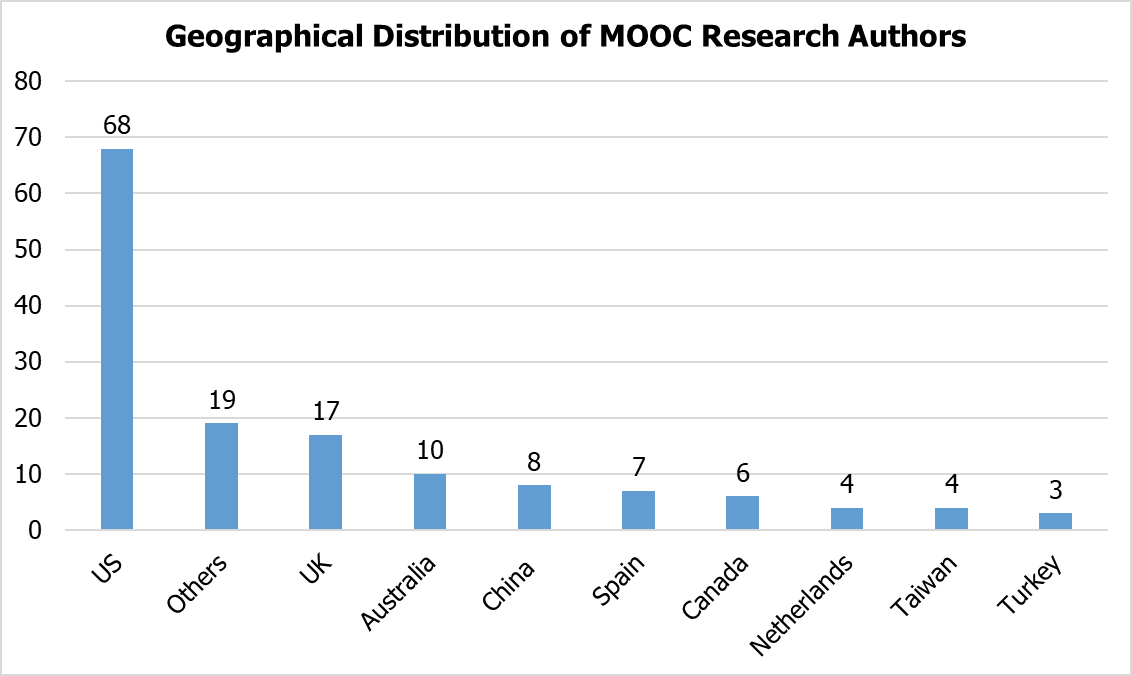 Systematic Review of Research Methods in MOOCs (2014-2016)(Zhu, M., Sari, A., & Lee, M. M., 2018)
Location of MOOC Research Team Members (2014-2016)
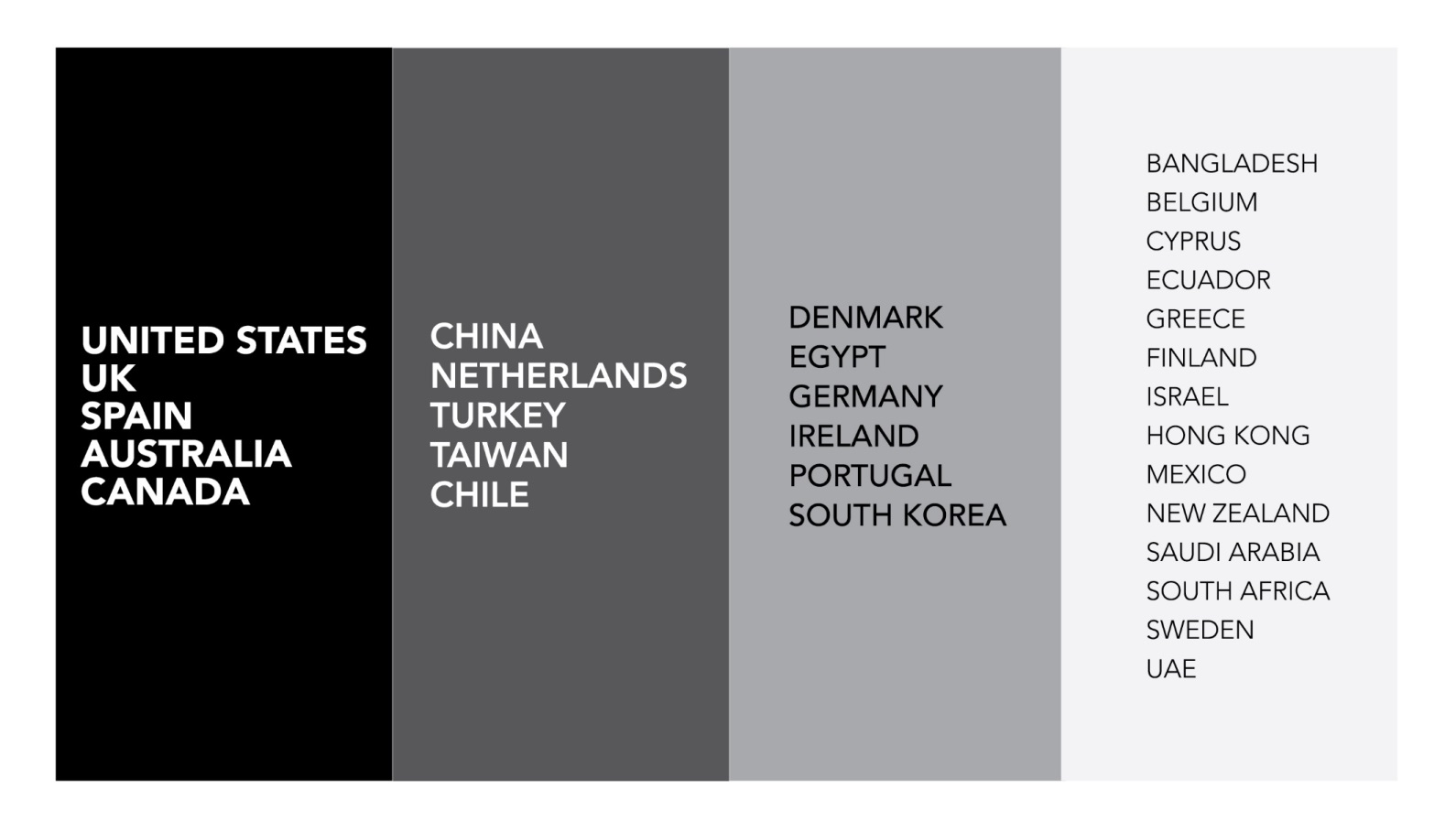 Findings (Zhu, M., Sari, A., & Lee, M. M., 2018)
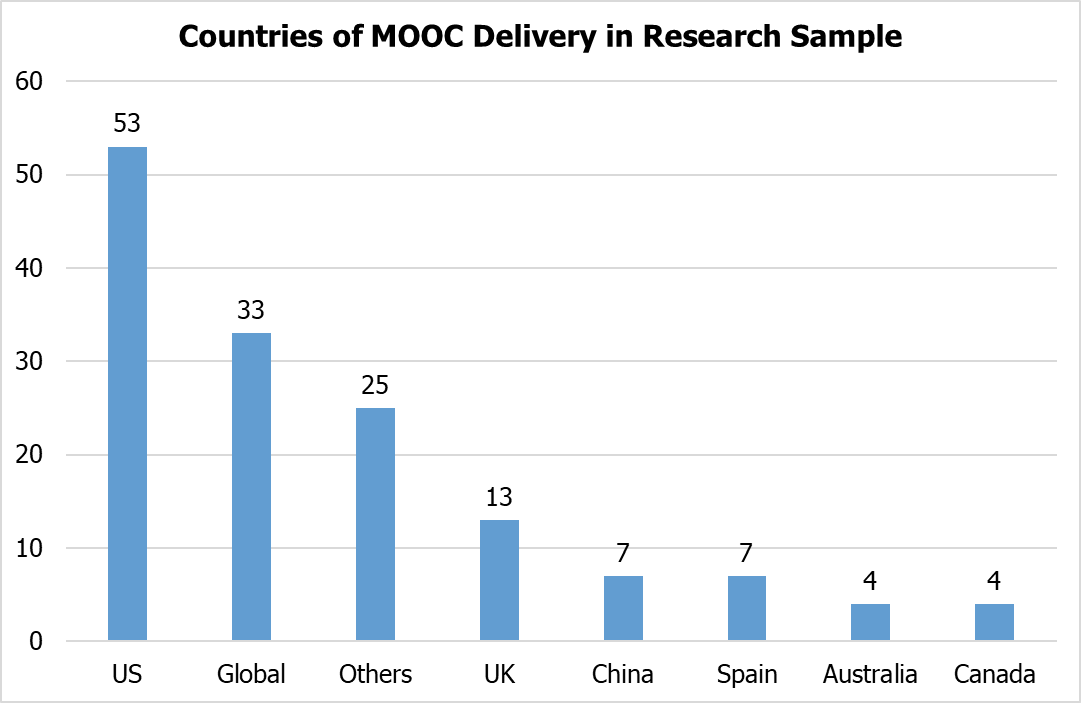 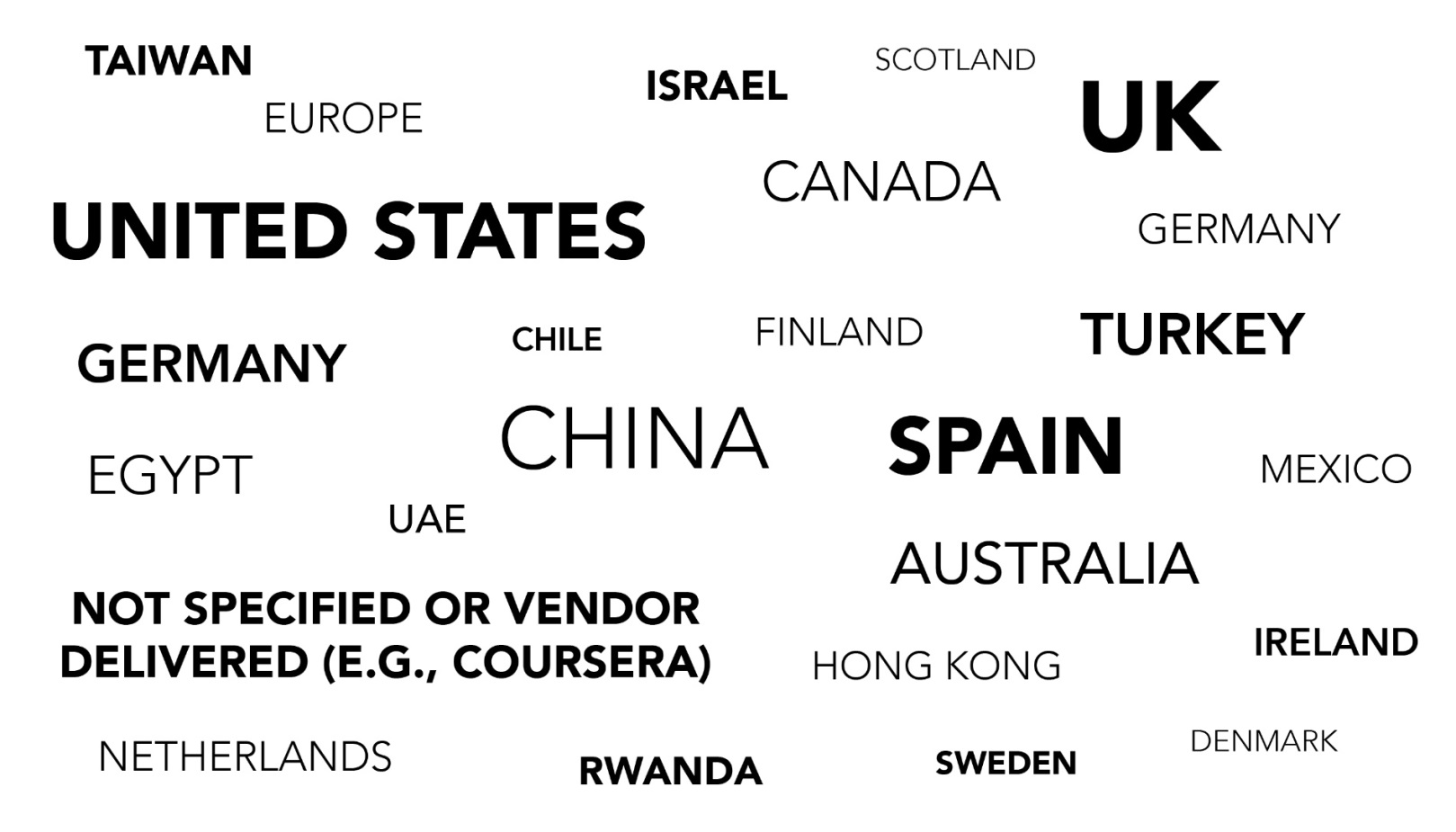 Systematic Review of Research Methods in MOOCs (2014-2016)(Zhu, M., Sari, A., & Lee, M. M., 2018)
RQ1: What are the research methods researchers employed in empirical MOOC studies?
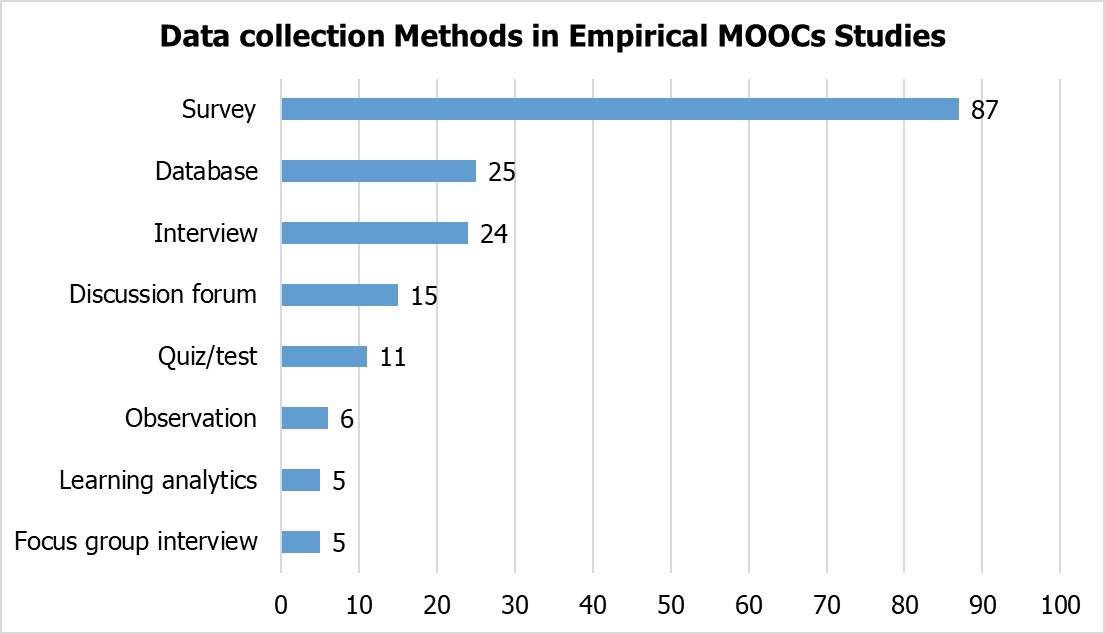 Specific Data Sources for MOOC Research(2014-2016)(Zhu, M., Sari, A., & Lee, M. M., 2018)
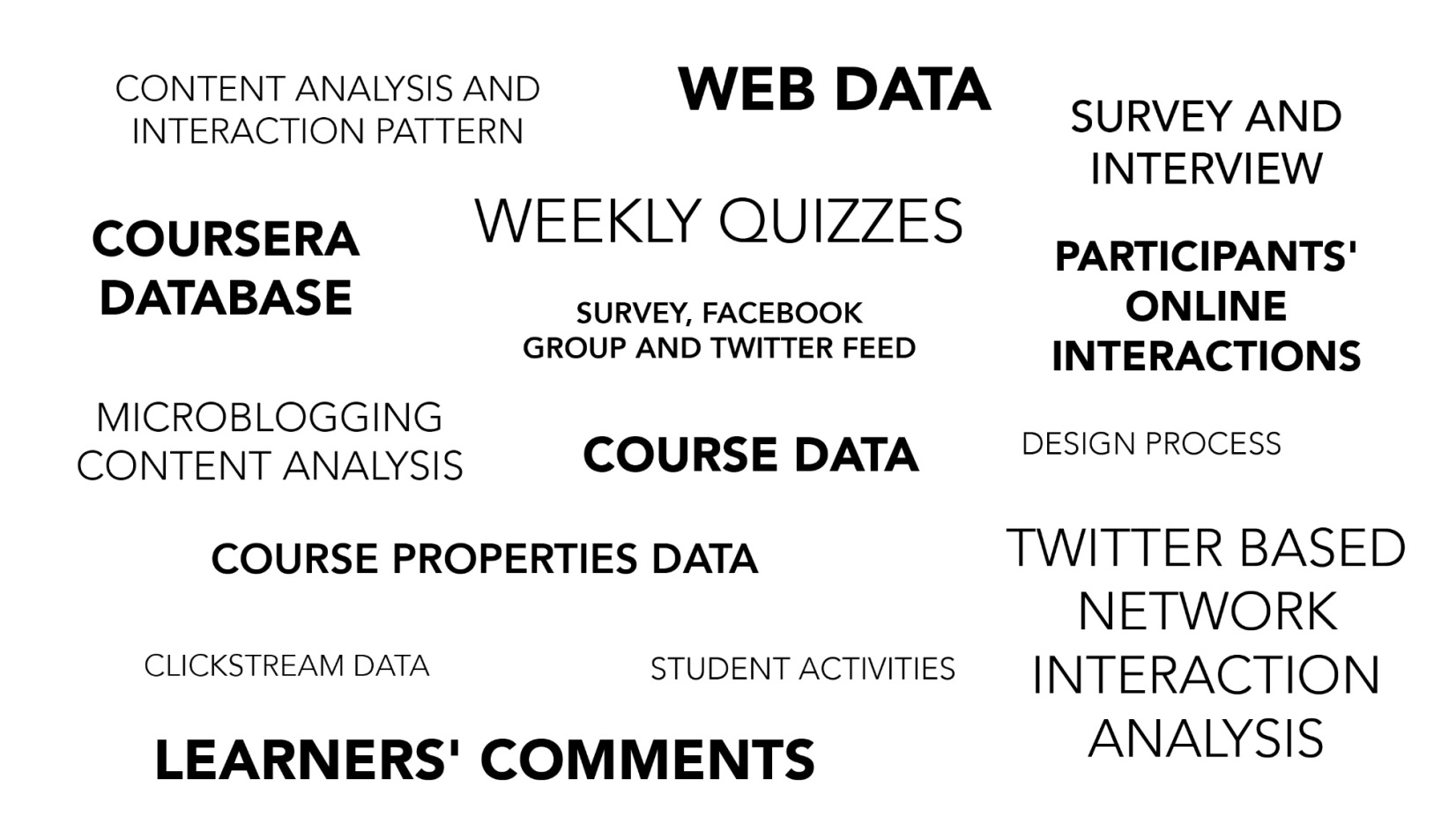 Systematic Review of Research Methods in MOOCs (2014-2016)(Zhu, M., Sari, A., & Lee, M. M., 2018)
RQ1: What are the research methods researchers employed in empirical MOOC studies?
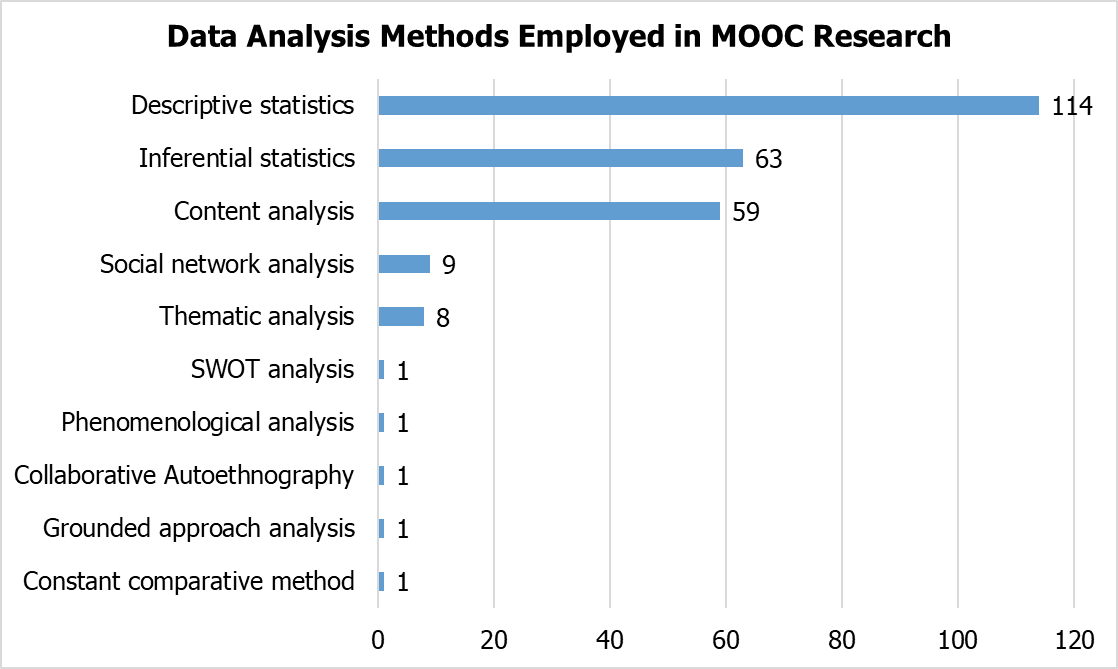 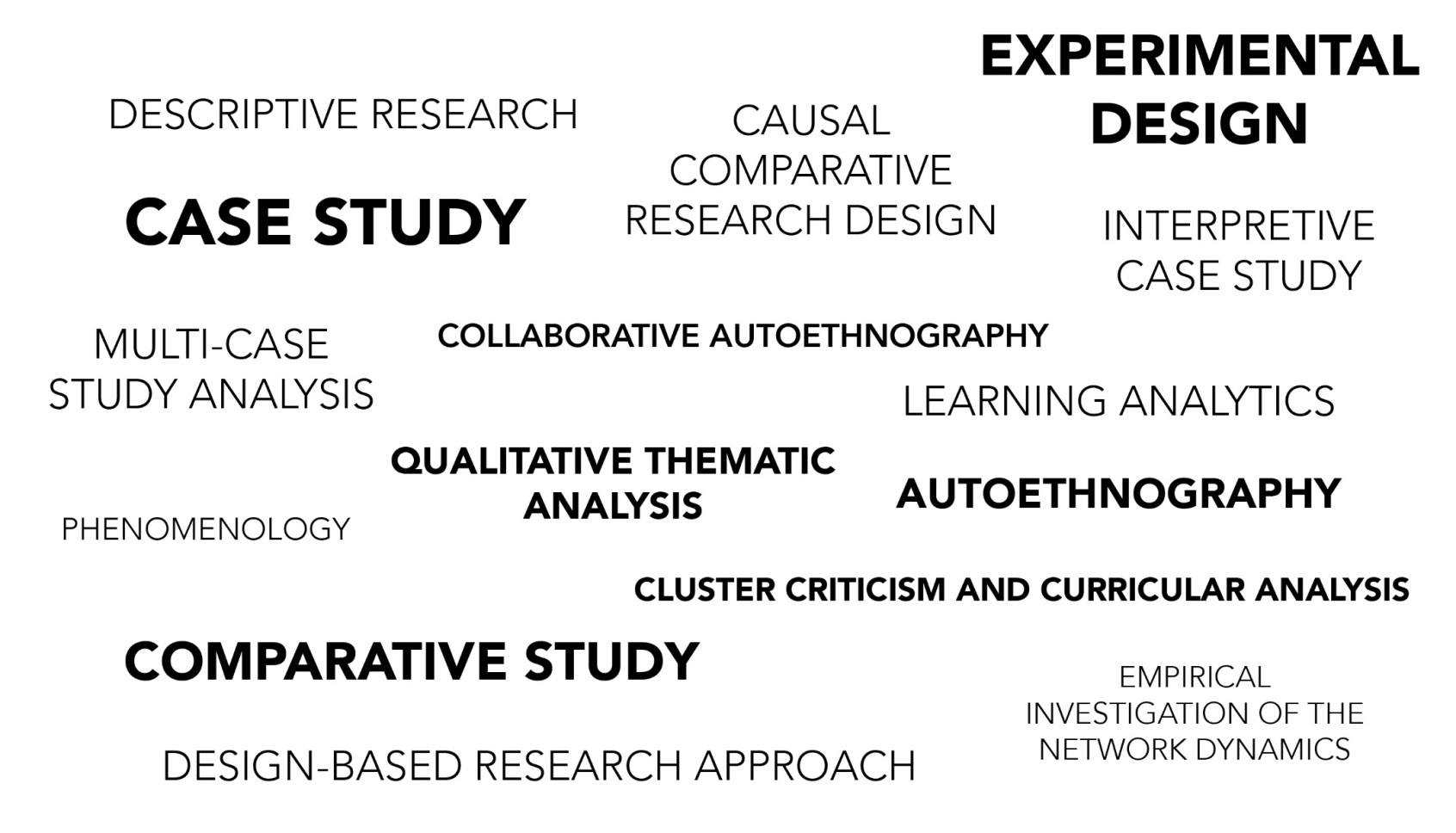 Systematic Review of Research Methods in MOOCs (2014-2016)(Zhu, M., Sari, A., & Lee, M. M., 2018)
Specific Focus of MOOC Research (2014-2016)
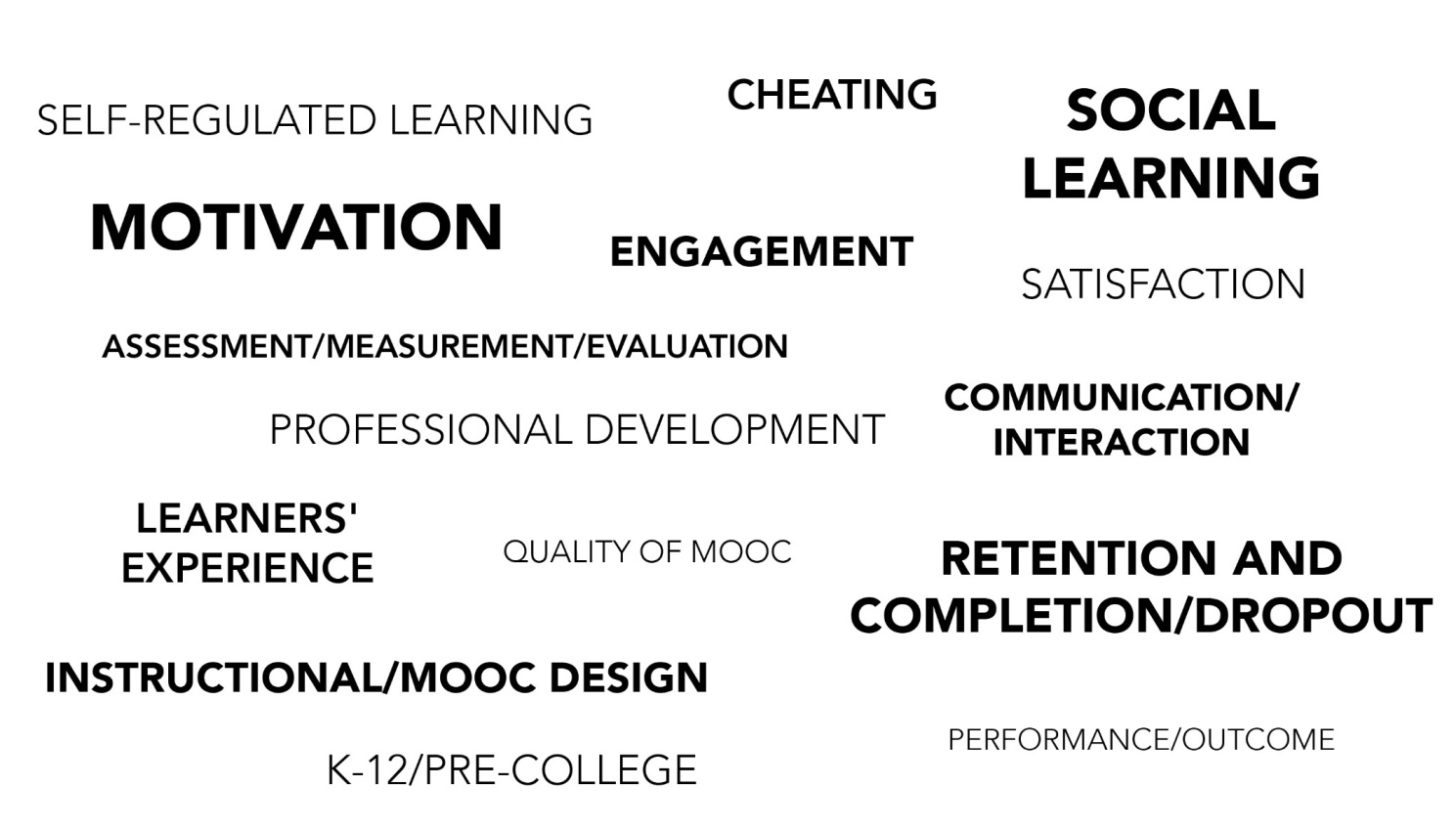 Phase #2: The Study Expanded
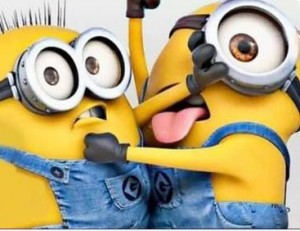 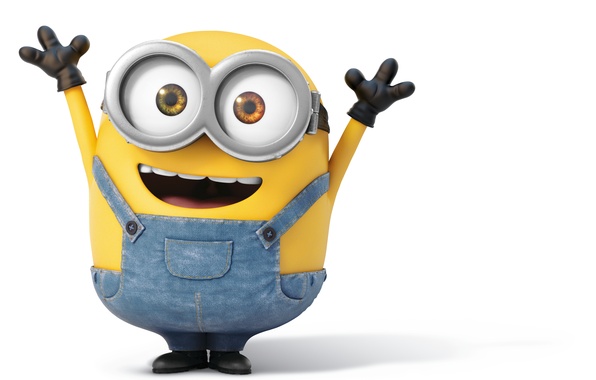 MOOC Study #2: MOOC Research
A Systematic Review of MOOC Research Methods and Topics: 
Comparing 2014-2016 and 2016-2017
Zhu, M., Sari, A., & Bonk, C. J. (2018). Presented at Ed Media Amsterdam.
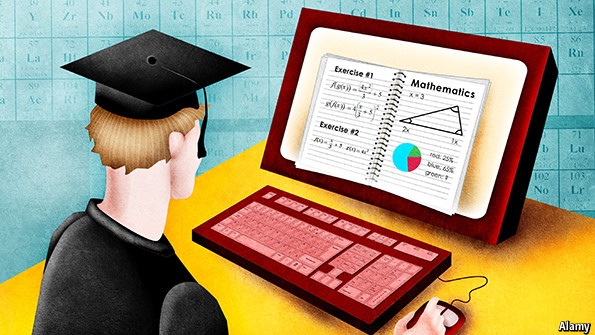 Systematic Review of Research Methods and Topics in MOOCs: Comparing 2014-2016 and 2016-2017(Zhu, M., Sari, A., & Bonk, C. J., 2018)
Figure 1a. Research methods used in empirical MOOCs studies (2016 – 2017) (n=51)
Systematic Review of Research Methods and Topics in MOOCs: Comparing 2014-2016 and 2016-2017(Zhu, M., Sari, A., & Bonk, C. J., 2018)
Figure 1b. Research methods used in empirical MOOCs studies (Note: Phase One (2014 – 2016) (n=146); Phase Two (2016 – 2017) (n=51))
Systematic Review of Research Methods and Topics in MOOCs: Comparing 2014-2016 and 2016-2017(Zhu, M., Sari, A., & Bonk, C. J., 2018)
Figure 2a. Data collection methods used in empirical MOOCs studies (2016 – 2017) (n=51) (Note: some studies contain more than one data collection method)
Systematic Review of Research Methods and Topics in MOOCs: Comparing 2014-2016 and 2016-2017(Zhu, M., Sari, A., & Bonk, C. J., 2018)
Figure 2b. Data collection methods used in empirical MOOCs studies (Note: some studies contain more than one data collection method and this figure only includes the main data collection methods)
Systematic Review of Research Methods and Topics in MOOCs: Comparing 2014-2016 and 2016-2017(Zhu, M., Sari, A., & Bonk, C. J., 2018)
Figure 3a. Specific data analysis methods for MOOC research (2014-2016 and 2016 – 2017)
Systematic Review of Research Methods and Topics in MOOCs: Comparing 2014-2016 and 2016-2017(Zhu, M., Sari, A., & Bonk, C. J., 2018)
Figure 3b. Specific data analysis methods for MOOC research (Note: some studies contain more than one data analysis method)
Systematic Review of Research Methods and Topics in MOOCs: Comparing 2014-2016 and 2016-2017(Zhu, M., Sari, A., & Bonk, C. J., 2018)
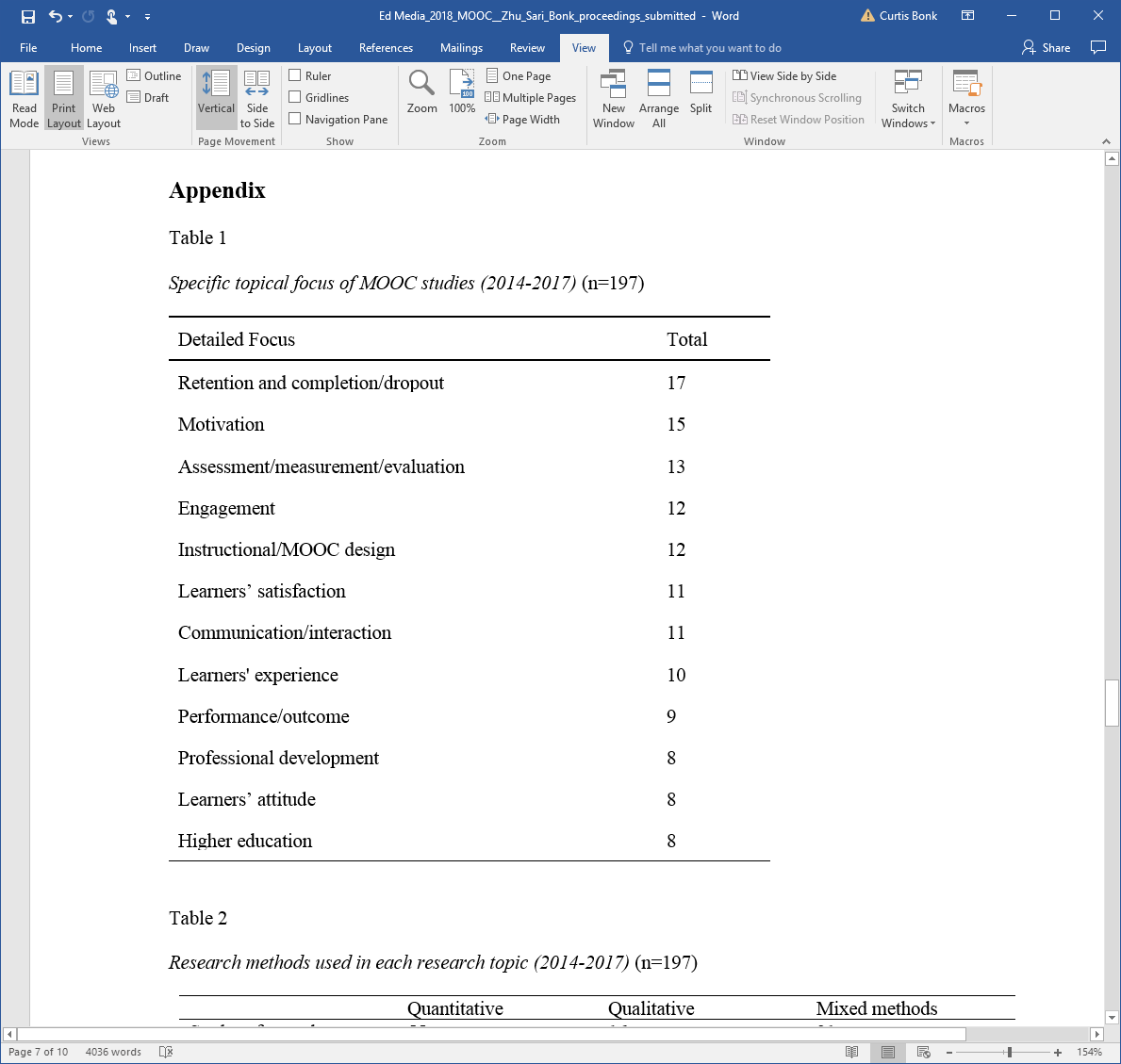 Systematic Review of Research Methods and Topics in MOOCs: Comparing 2014-2016 and 2016-2017(Zhu, M., Sari, A., & Bonk, C. J., 2018)
Figure 4a. Primary/general focus of MOOC delivery (2016 – 2017) (n=51) (Note: some studies contain more than one area of focus)
Systematic Review of Research Methods and Topics in MOOCs: Comparing 2014-2016 and 2016-2017(Zhu, M., Sari, A., & Bonk, C. J., 2018)
Figure 4b. Primary/general focus of MOOC delivery (Note: some studies contain more than one area of focus)
Systematic Review of Research Methods and Topics in MOOCs: Comparing 2014-2016 and 2016-2017(Zhu, M., Sari, A., & Bonk, C. J., 2018)
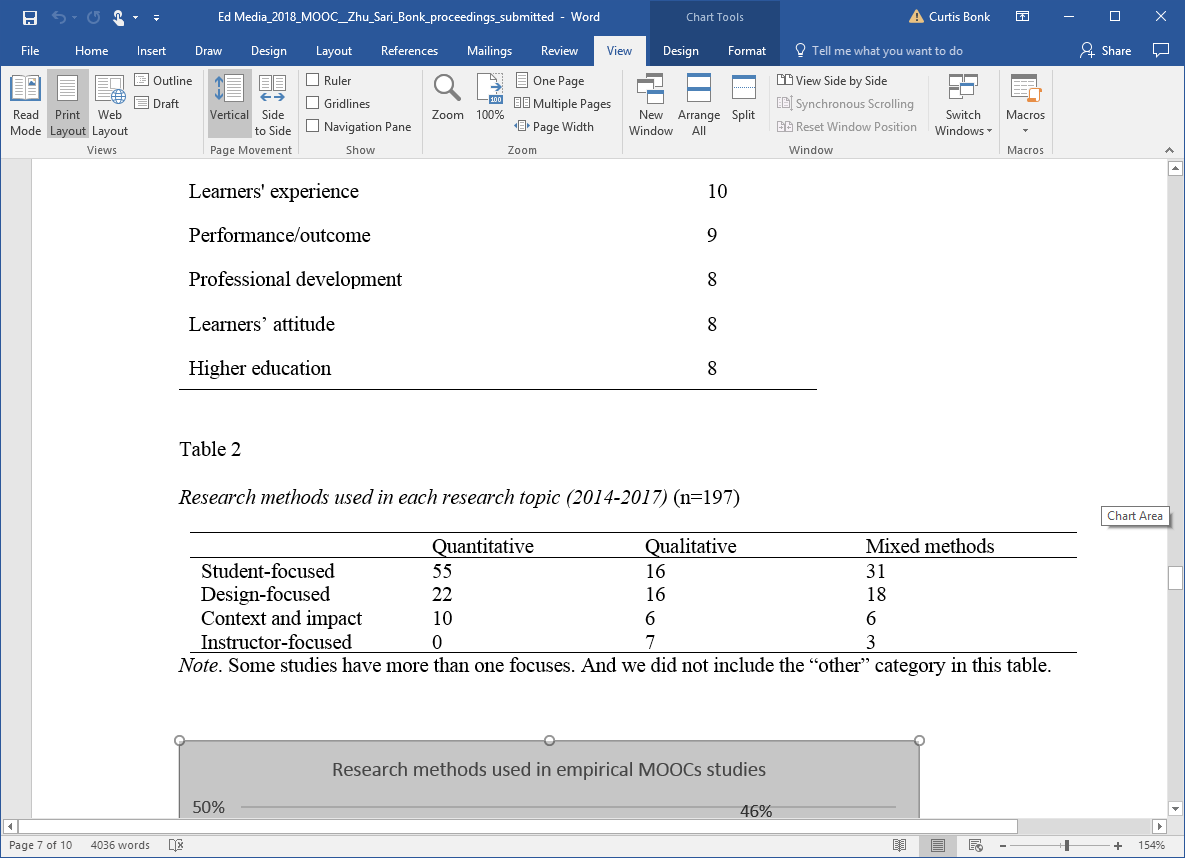 Systematic Review of Research Methods and Topics in MOOCs: Comparing 2014-2016 and 2016-2017(Zhu, M., Sari, A., & Bonk, C. J., 2018)
Figure 5. The location of the first author of MOOCs studies (2014 – 2017) (n=197) (Note: this figure only includes the main countries)
Systematic Review of Research Methods and Topics in MOOCs: Comparing 2014-2016 and 2016-2017(Zhu, M., Sari, A., & Bonk, C. J., 2018)
Figure 6. Collaboration among the authors of MOOCs studies (2016 – 2017) (n=51)
Systematic Review of Research Methods and Topics in MOOCs: Comparing 2014-2016 and 2016-2017(Zhu, M., Sari, A., & Bonk, C. J., 2018)
Figure 7. Countries of MOOC delivery in which the research was conducted (2014 – 2017) (n=197) (Note: this figure only includes the main countries)
Phase 3:The Study has expanded again!
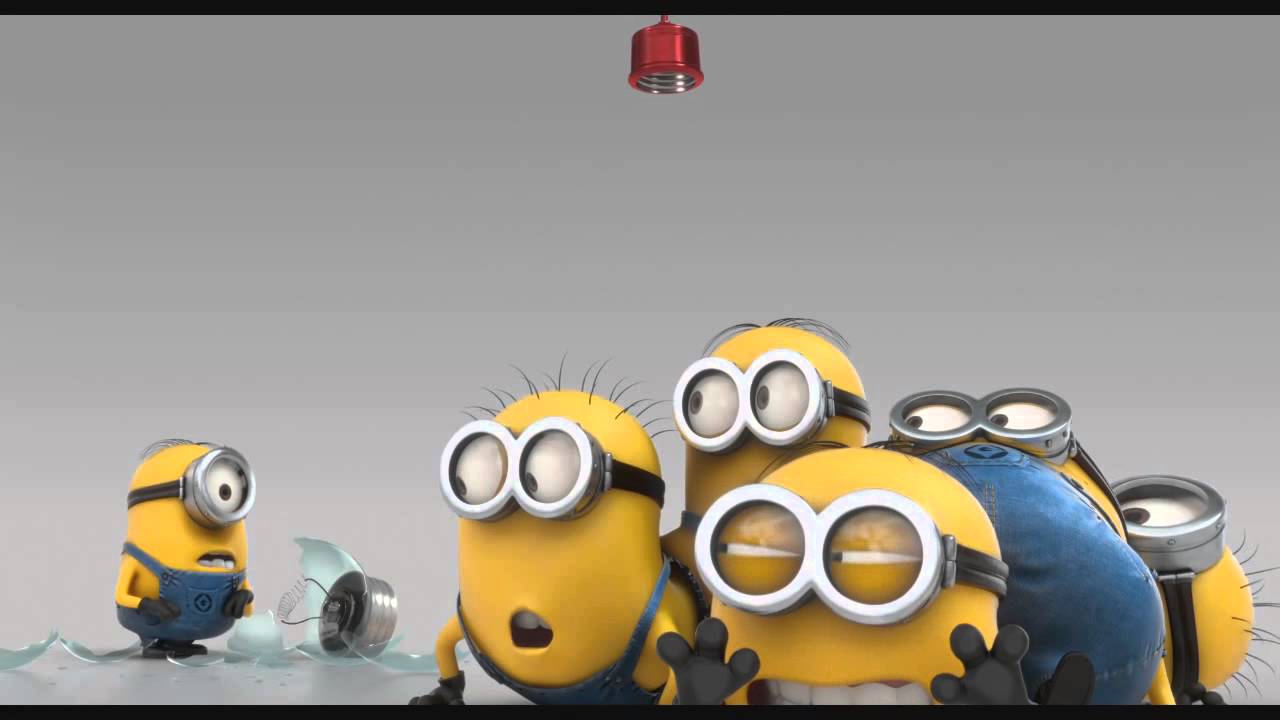 Journals that published empirical MOOC studies (2013-2018)
Figure 1. Number of empirical MOOC studies annually published in different journals from 2013-2018 (N=321 studies)
Total Number of Empirical MOOC Studies Published in Different Journals from 2013-2018
Table 1
 (Note: the table only includes the top nine journals in terms of the number of empirical MOOC studies)
Research methods used in empirical MOOCs studies
Figure 2. Research methods used in empirical MOOCs studies from 2013-2018 (N=321 studies)
Types of MOOC research methods used in different countries
Figure 3. Types of MOOC research methods used in the five countries with the most MOOC research from 2013-2018 (N=321 studies)
Types of MOOC research methods used by year (2013-2018)
Figure 4. Types of MOOC research methods used in each year from 2013-2018 (N=321 studies)
Data collection methods used in empirical MOOCs studies
Figure 5. Data collection methods used in empirical MOOCs studies from 2013-2018 (N = 321 studies)
 (Note: some studies contain more than one data collection method and this figure only includes the main data collection methods)
Tired of MOOCs…?
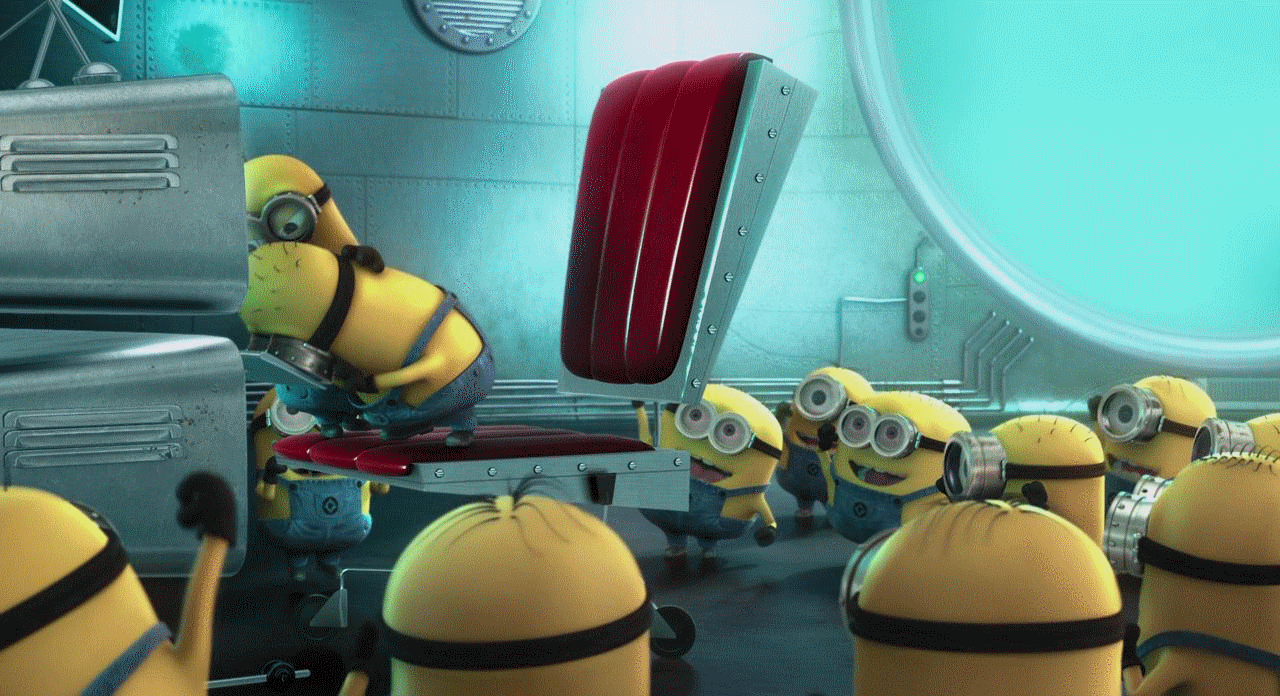 If not, you might read…
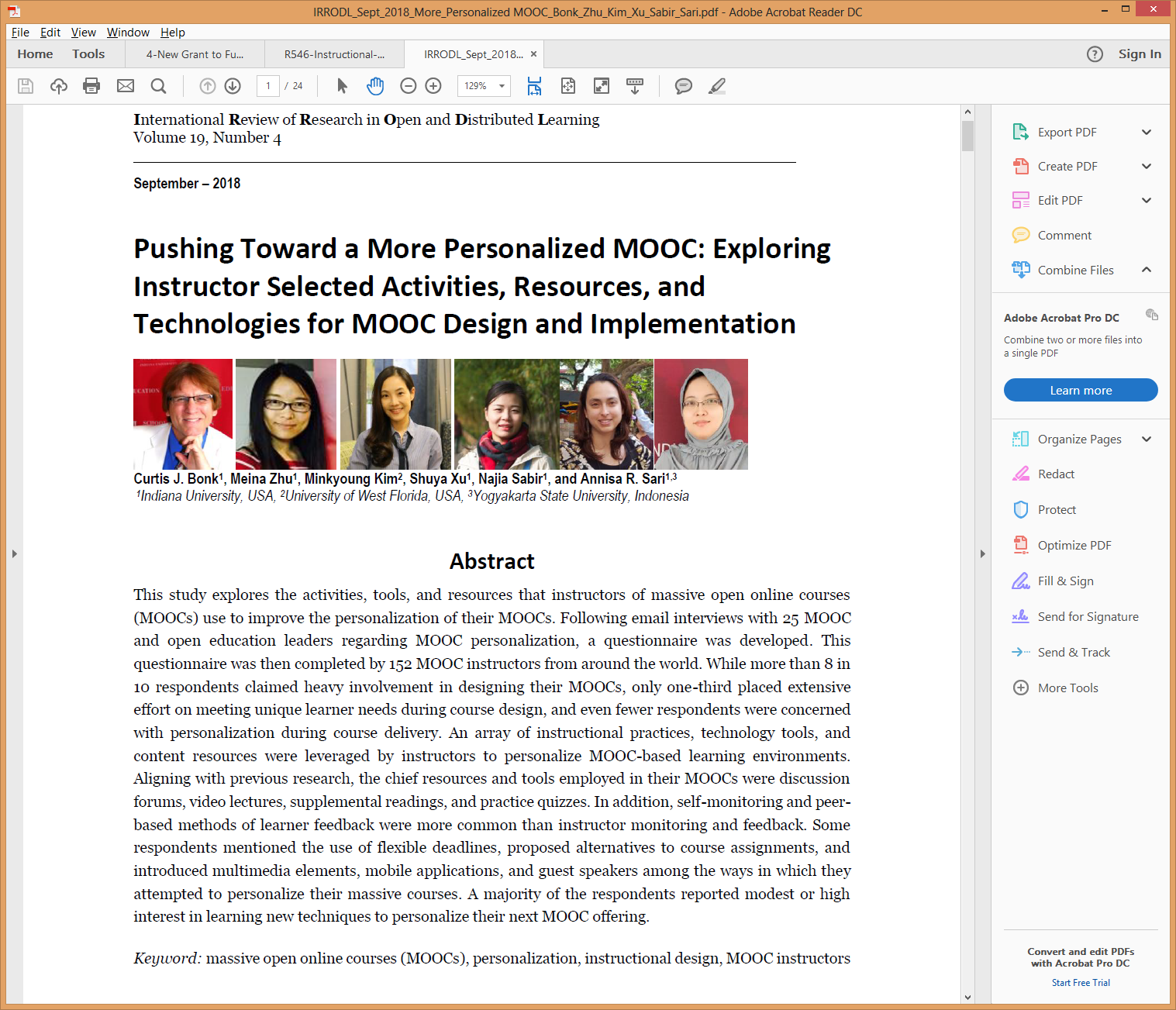 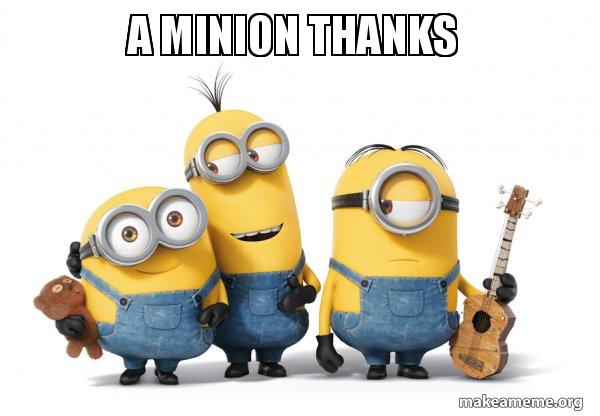 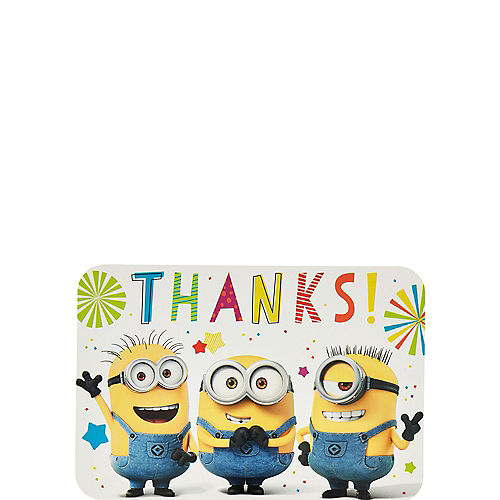 Curtis J. Bonk, IU, cjbonk@indiana.edu
Meina Zhu, IU, meinzhu@iu.edu
Annisa Sari, IU, annsari@iu.edu